Baza surowcowadla bioelektrowni Starachowicena terenie gminy MIRZEC
Budowa głównego magazynu surowcowego
Tworzenie bazy surowcowej w oparciu o uprawy roślin energetycznych na terenie gminy Mirzec





                 Wojciech Łukaszek – Bioelektrownie Świętokrzyskie MK sp. z o.o.


Spotkania w sołectwach Gminy Mirzec
21 – 25.07.2014 r.
Bioelektrownia i biogazownia ELECTRA® budowana na terenie Specjalnej Strefy Ekonomicznej w Starachowicach jest jednym z najnowocześniejszych rozwiązań w dziedzinie energetyki biogazowej jakie realizowane są na terenie Europy.
Ocena ta oparta jest na zastosowaniu elementów stanowiących jednostkowe innowacyjne rozwiązania technologiczne i procesowe, nie stosowane w żadnej innej technologii
Technologia stanowi przedmiot
zgłoszenia patentowego
w zakresie innowacyjnego
zastrzeżonego wzoru użytkowego.

Ochroną patentową objęta jest
również nazwa: bioelektrownia
ELECTRA® oraz biogazownia
ELECTRA®.
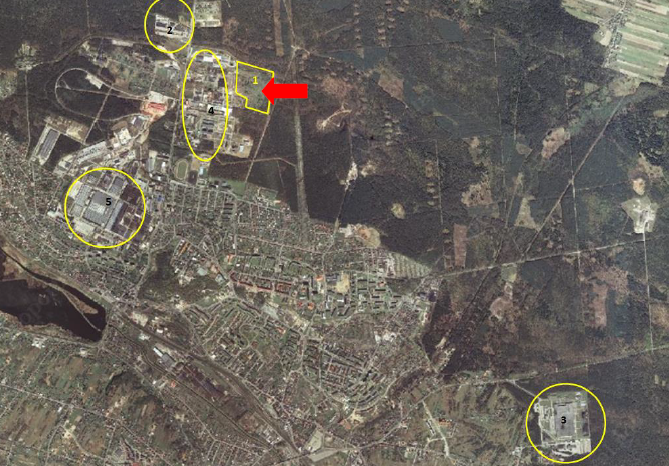 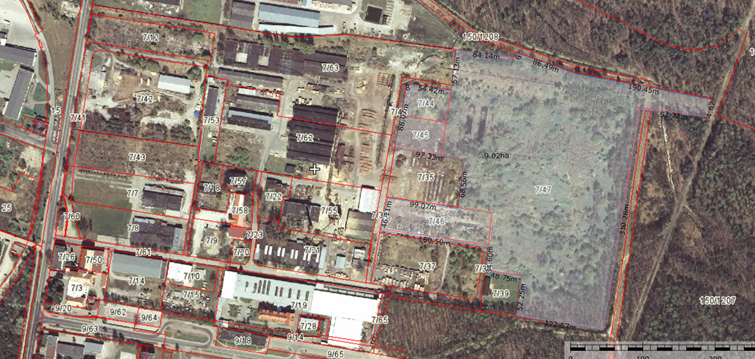 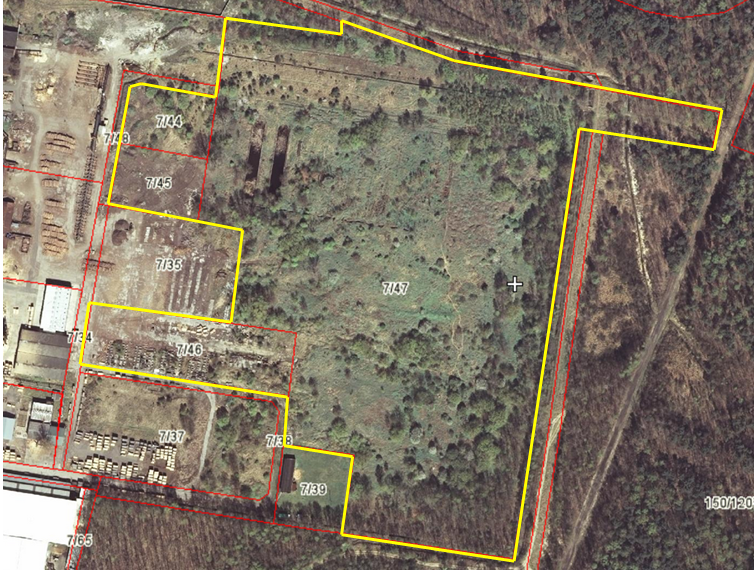 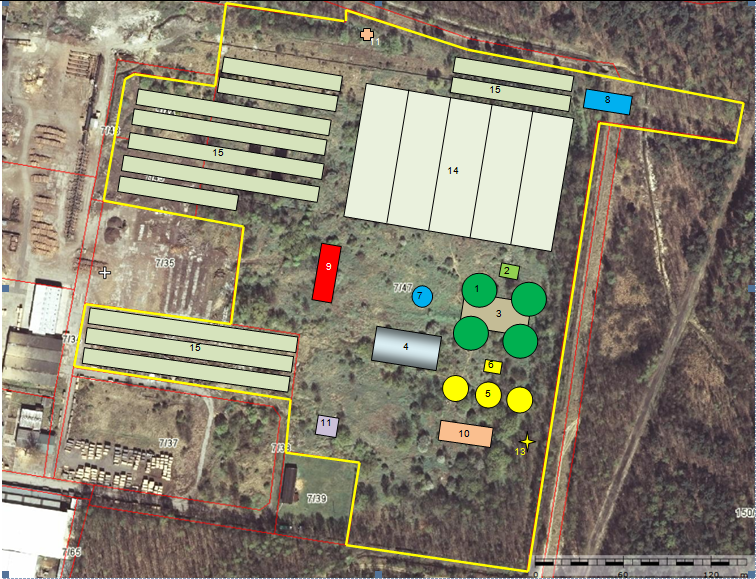 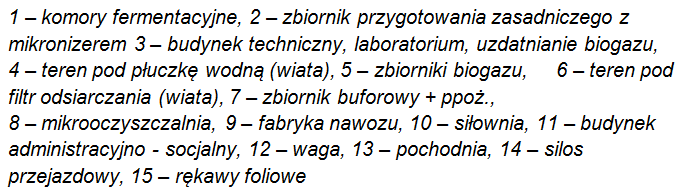 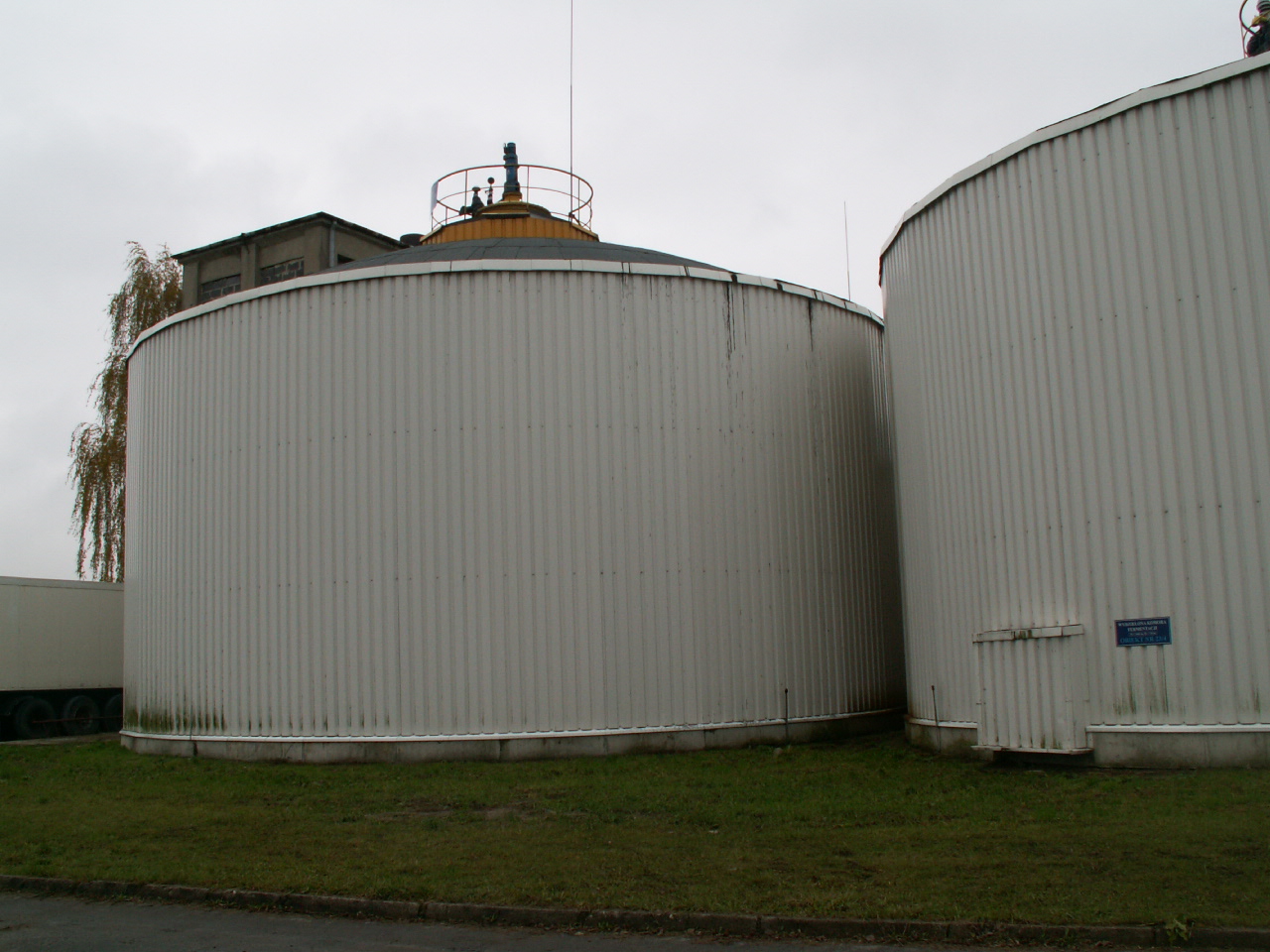 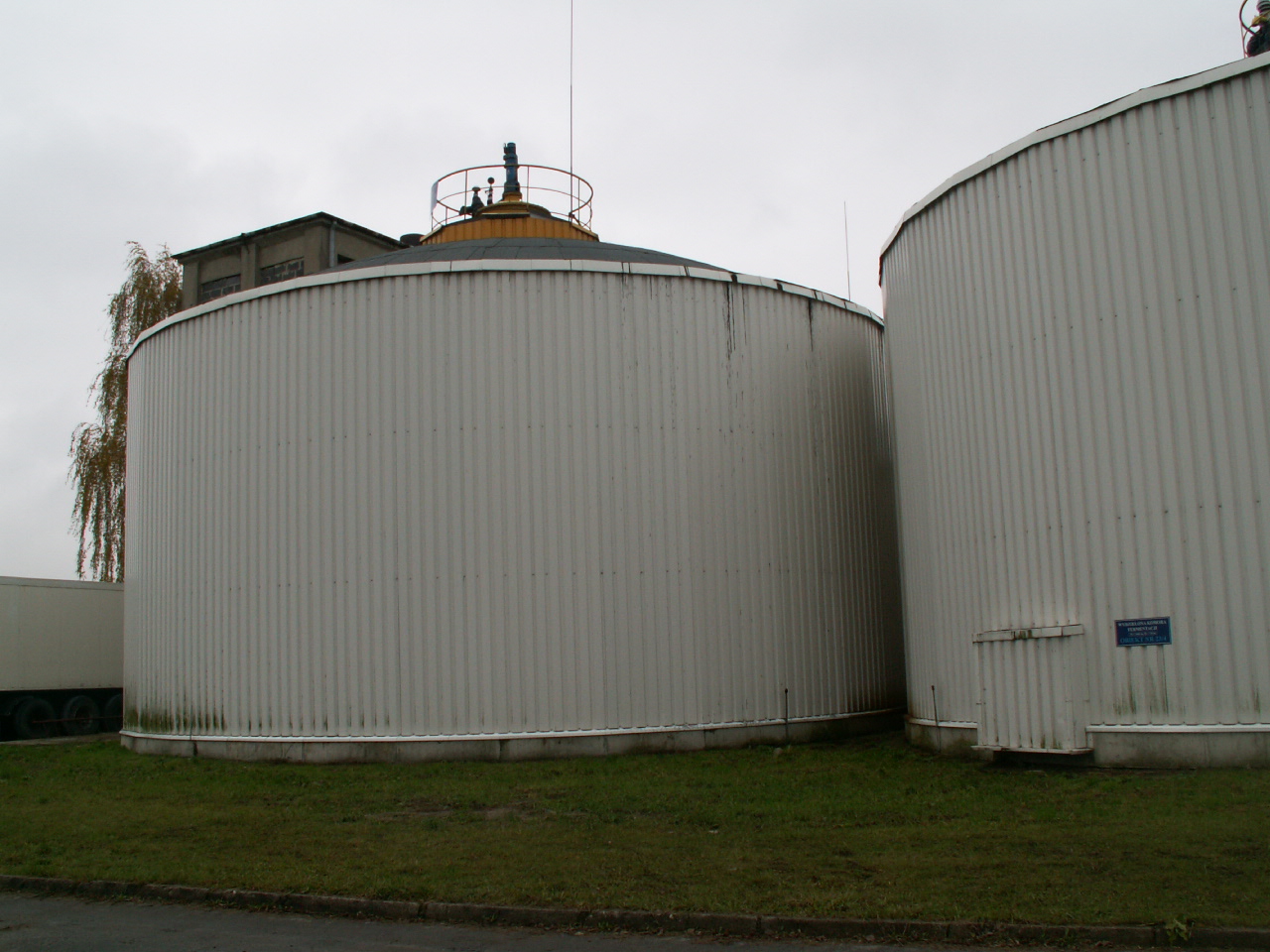 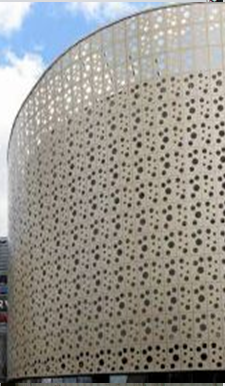 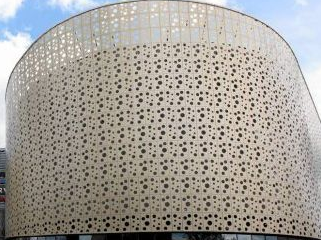 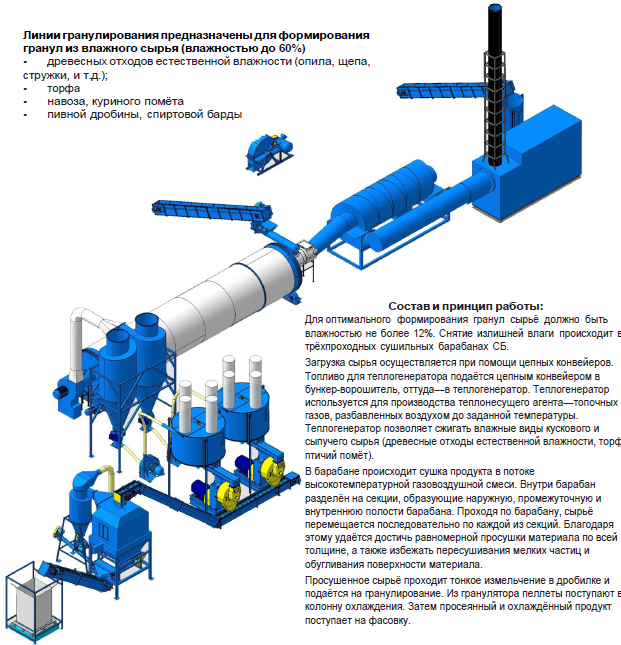 Na terenie województwa świętokrzyskiego spółka BIOELEKTROWNIE
ŚWIĘTOKRZYSKIE MK realizować będzie 86 inwestycji w 70 gminach
(w ramach projektu: Energetyczna Mapa Drogowa – Województwo 
Świętokrzyskie 2050)
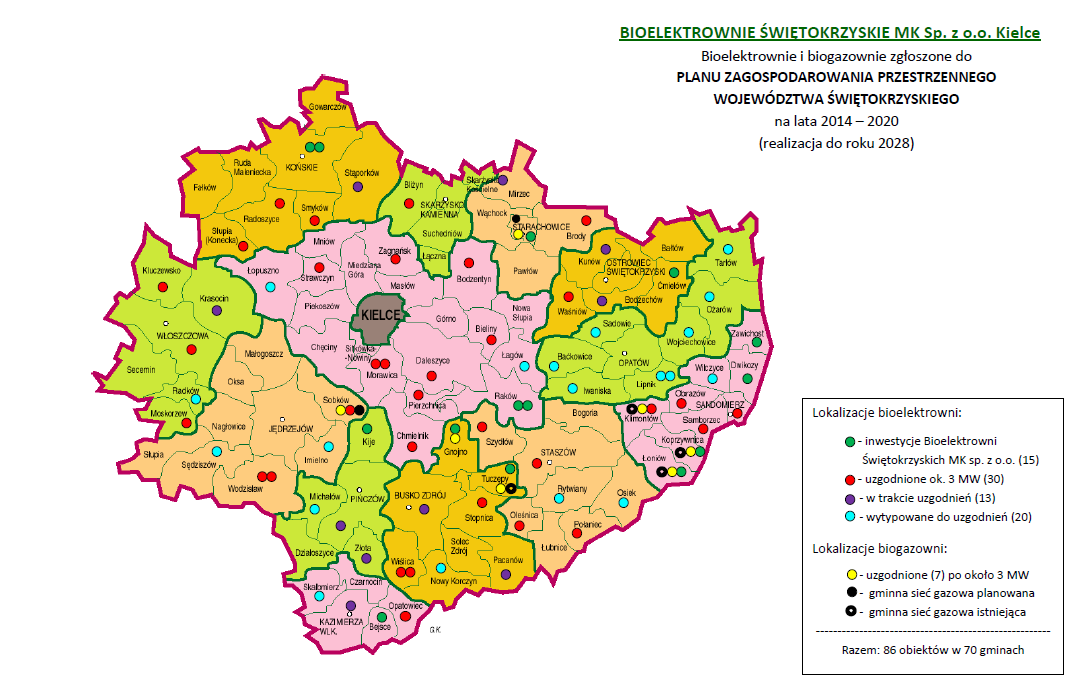 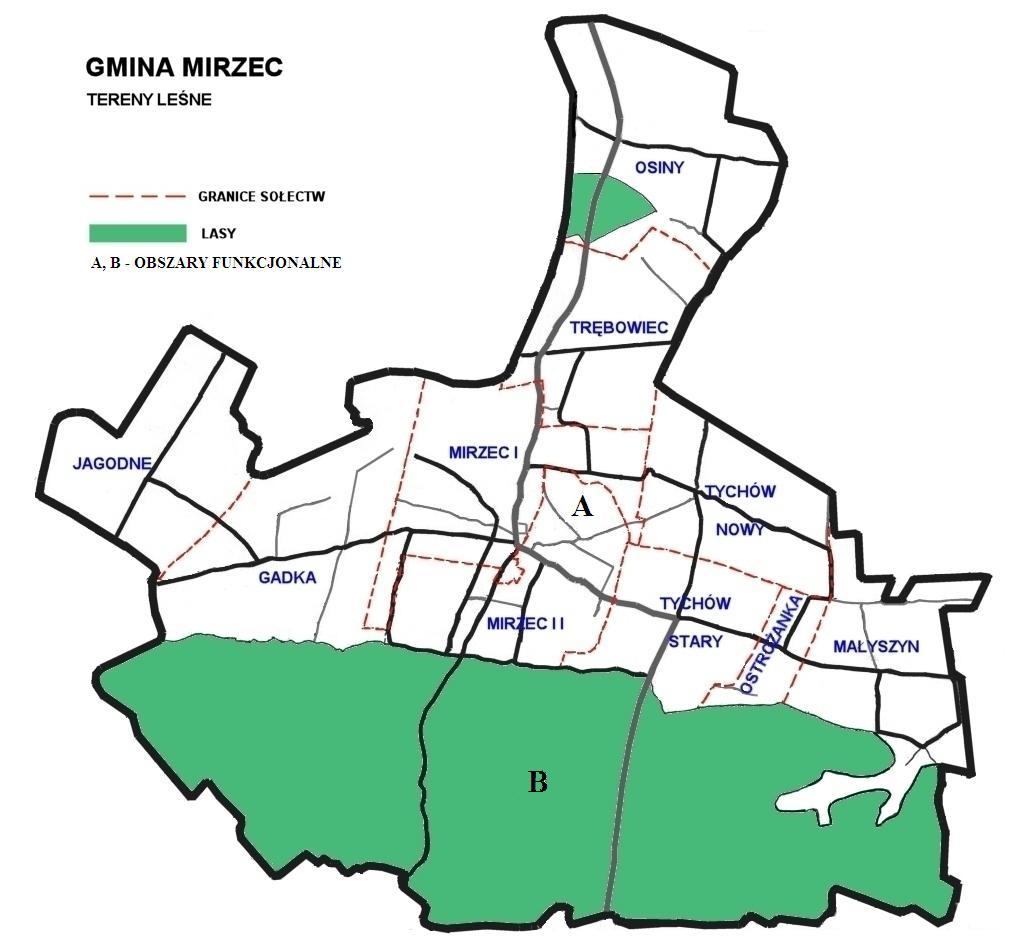 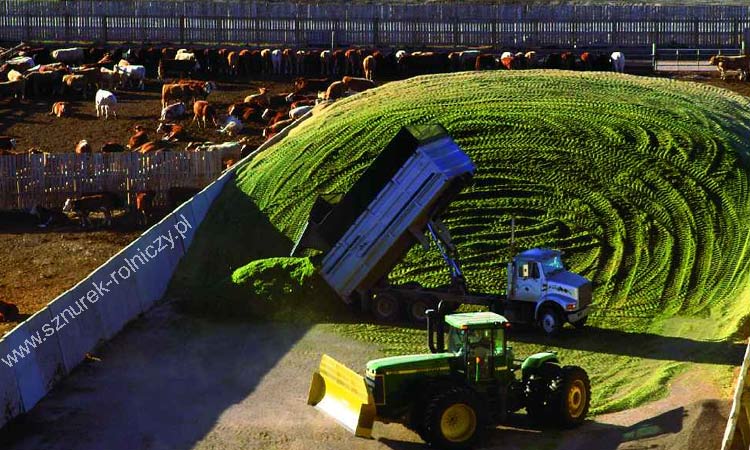 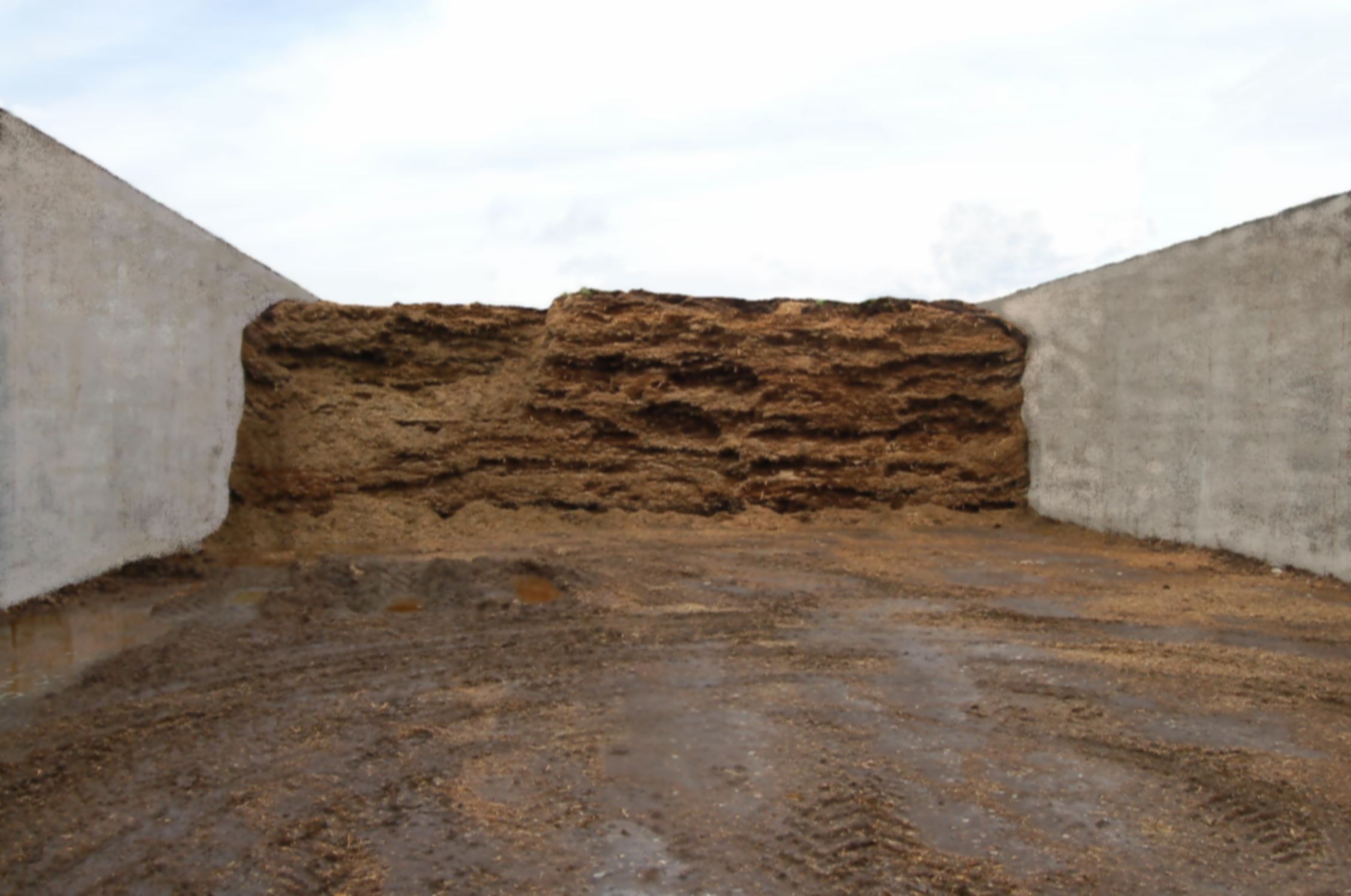 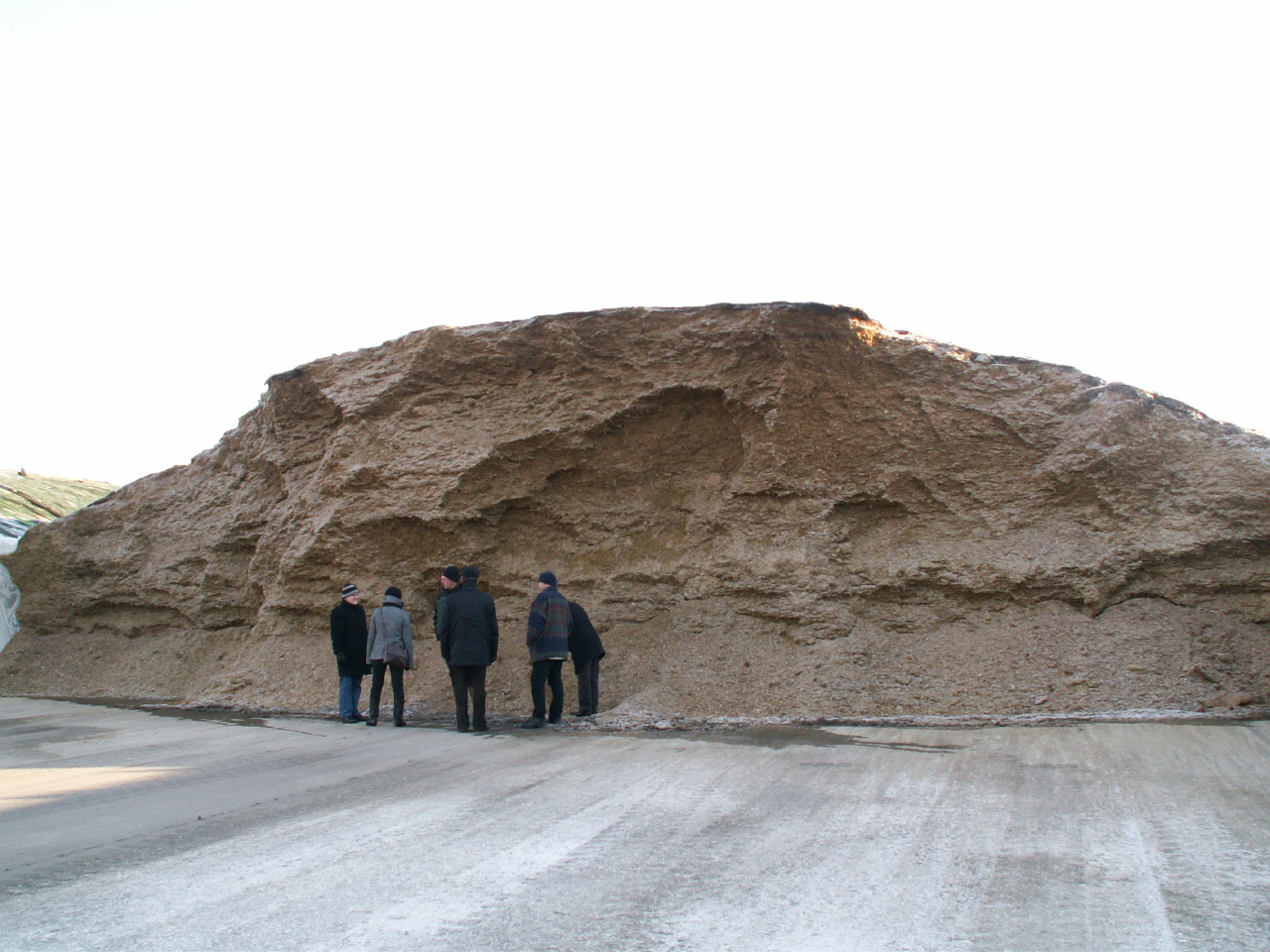 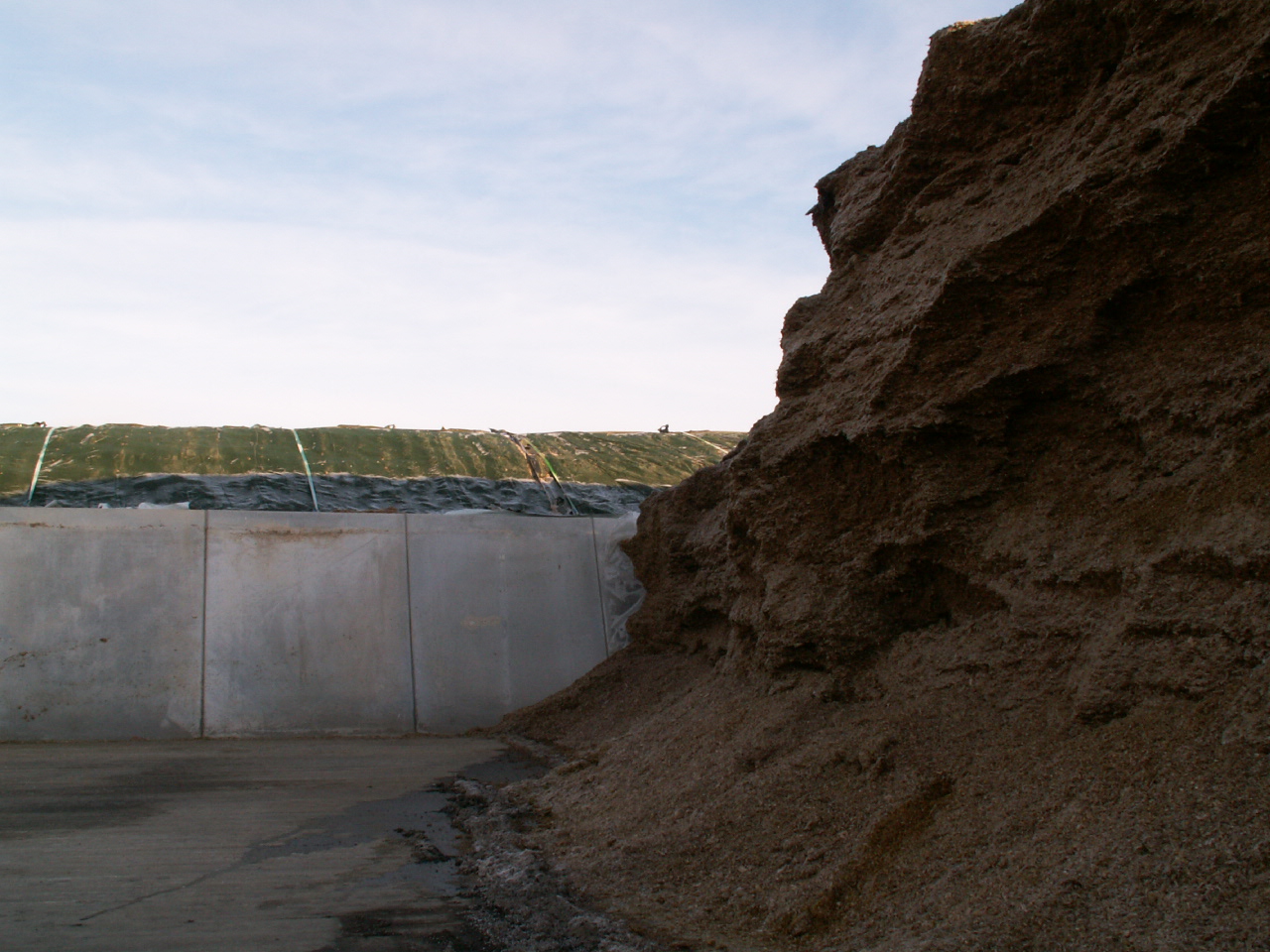 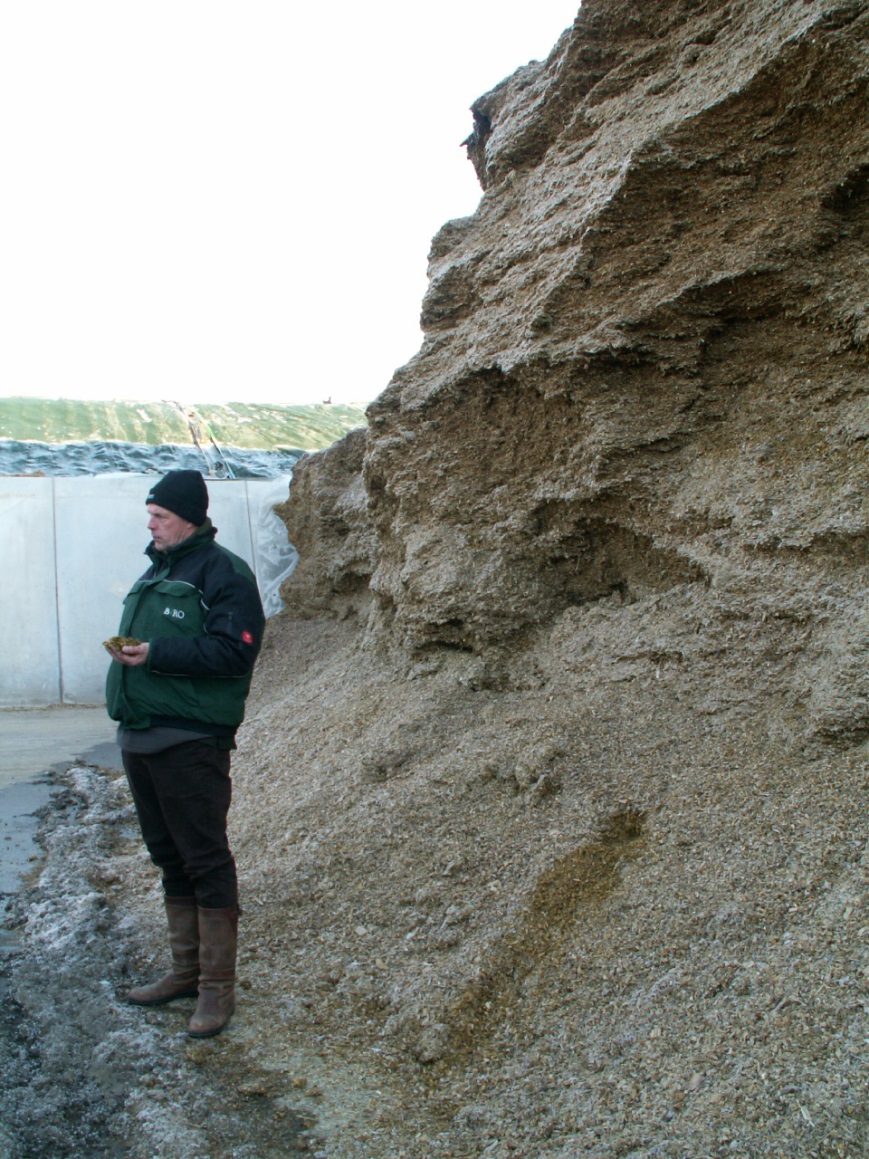 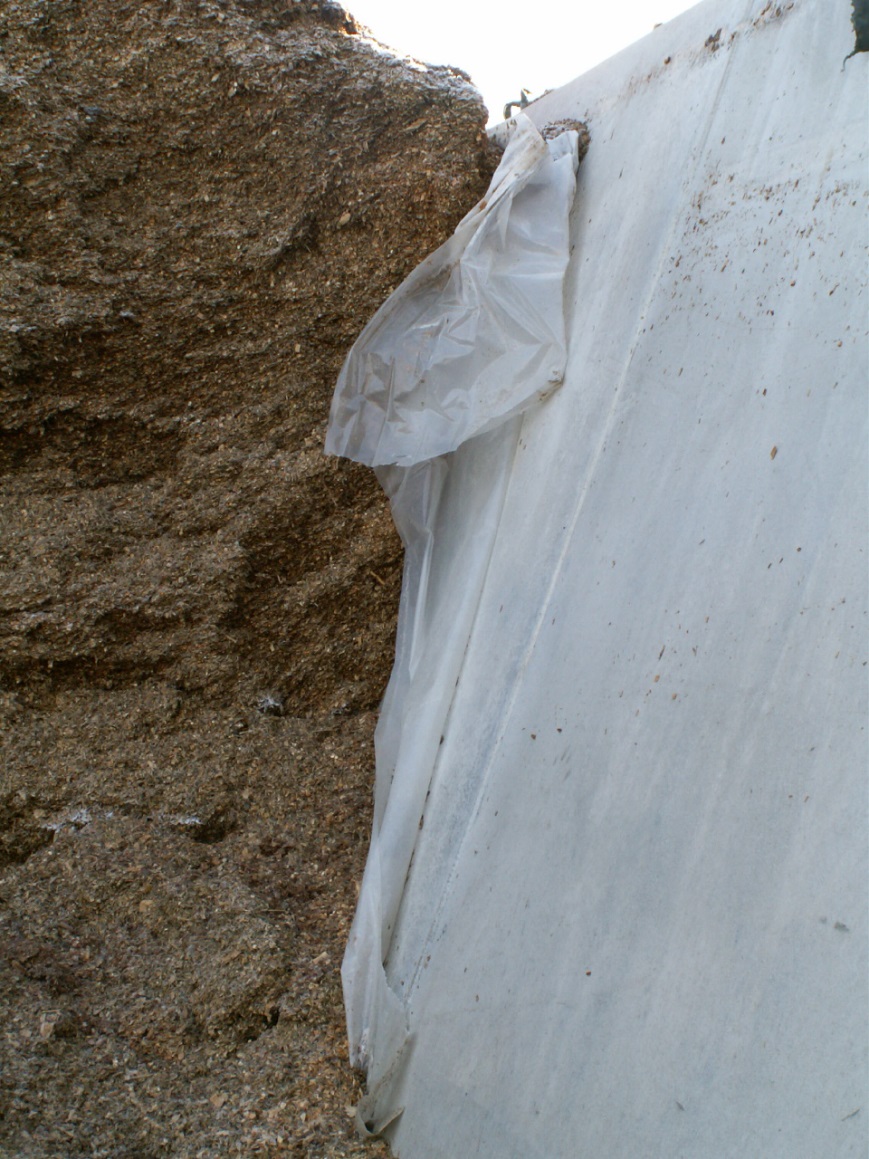 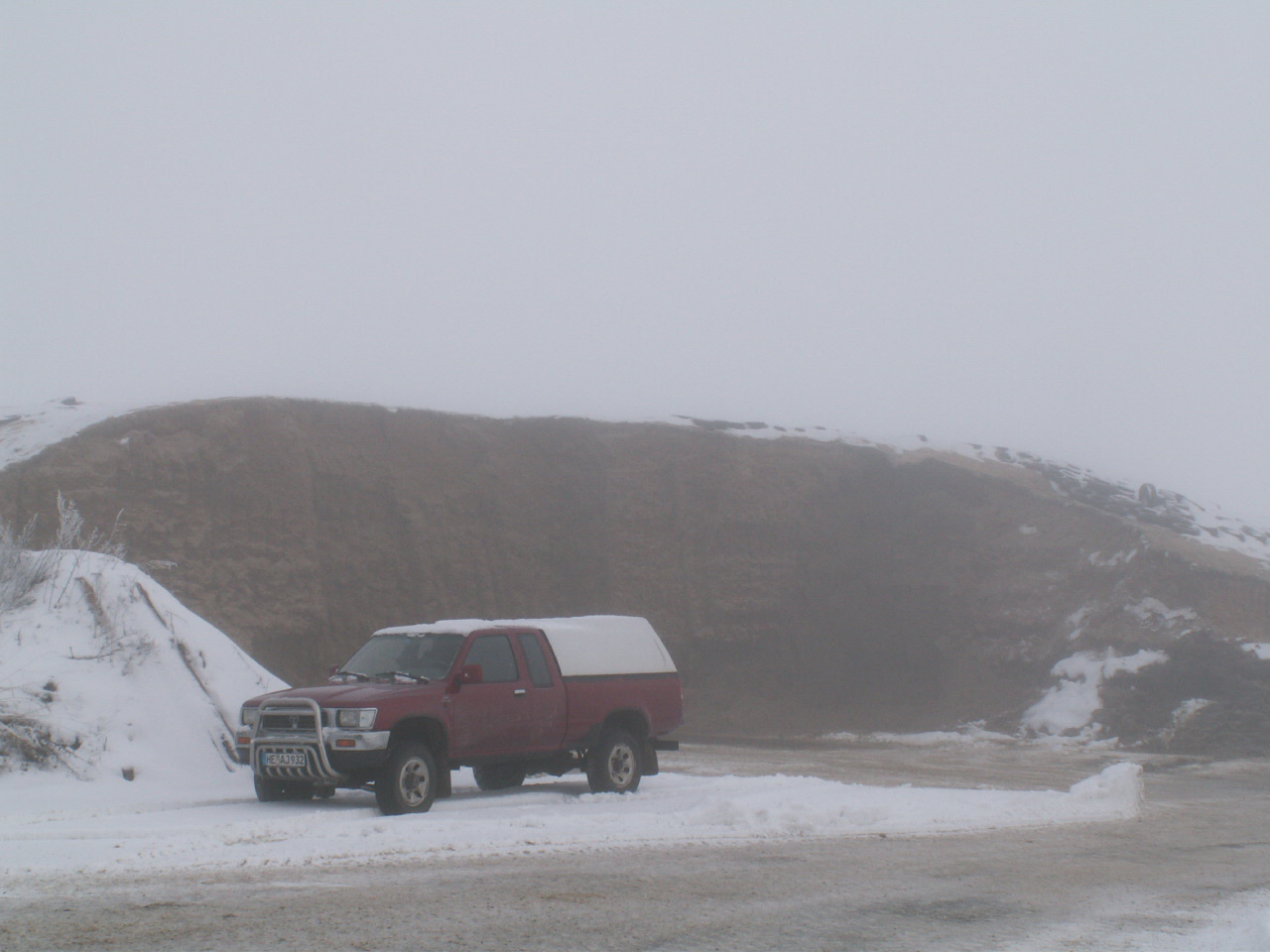 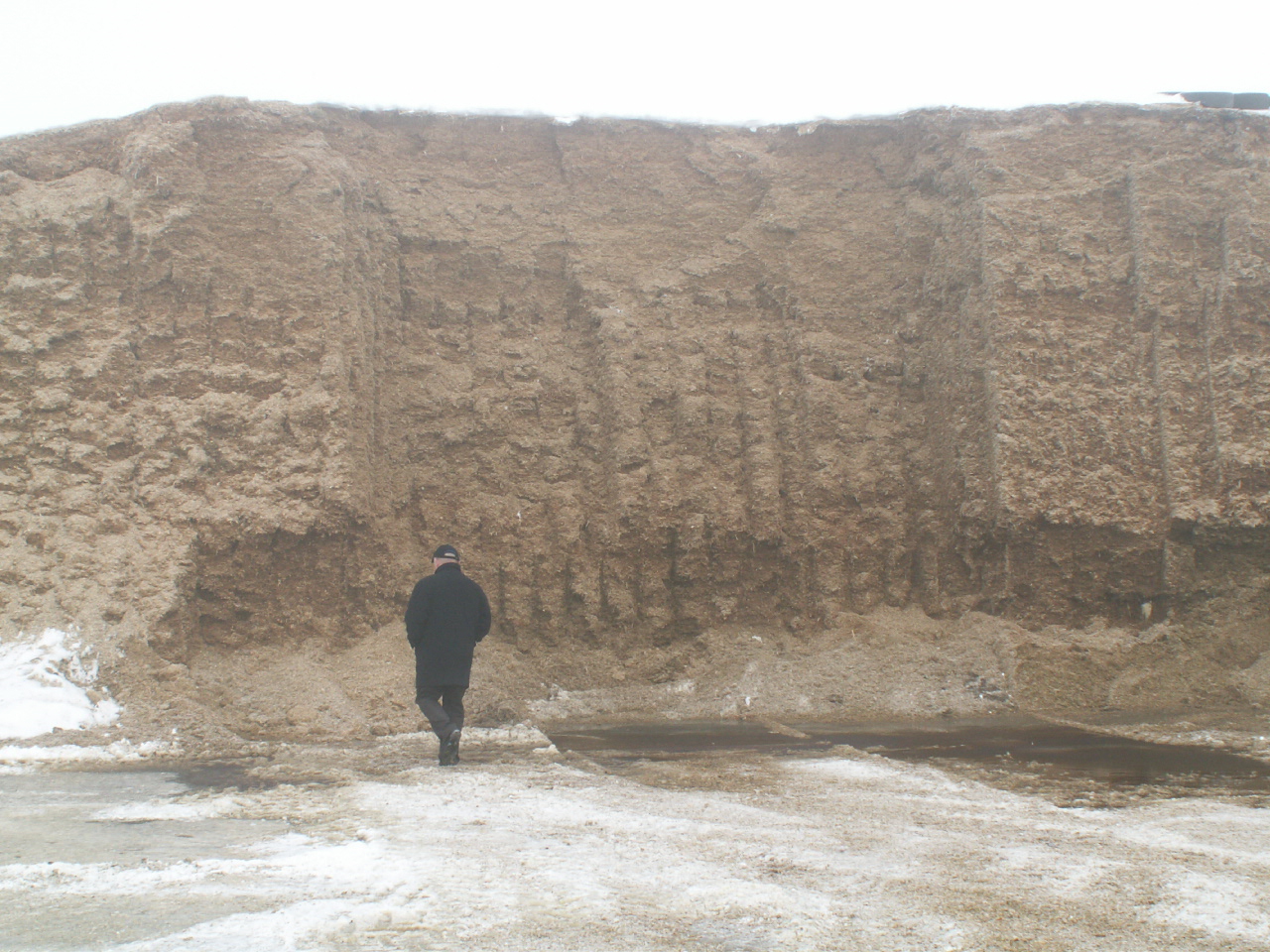 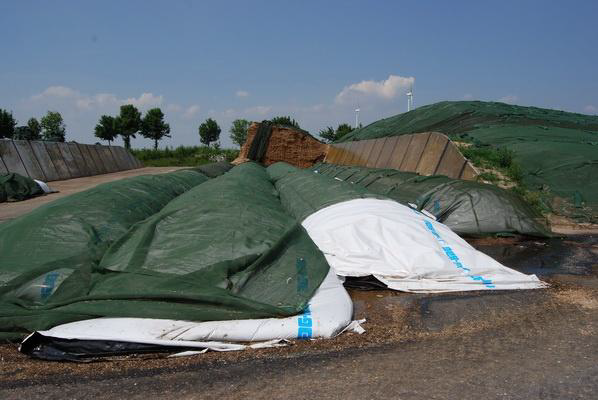 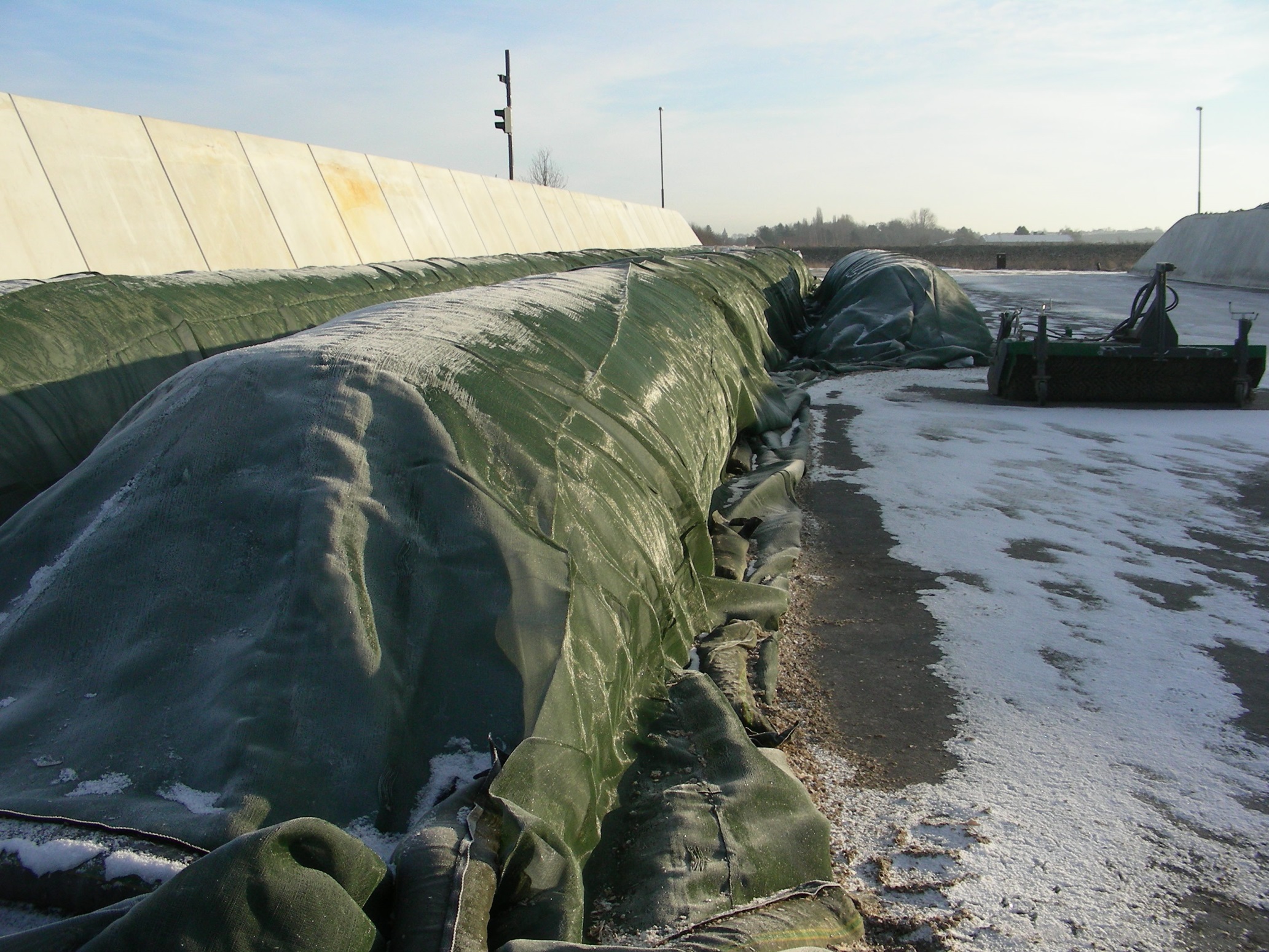 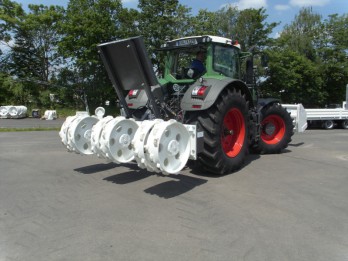 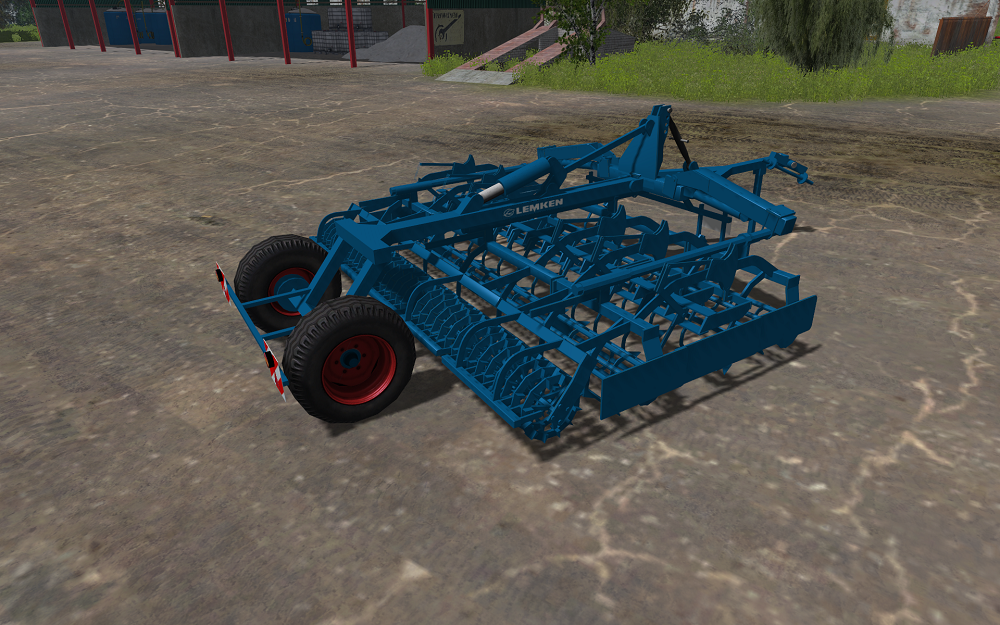 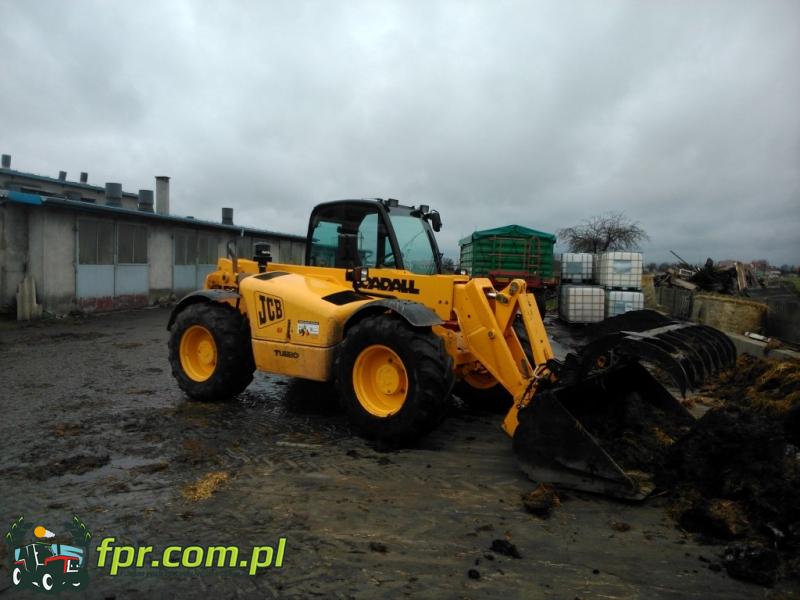 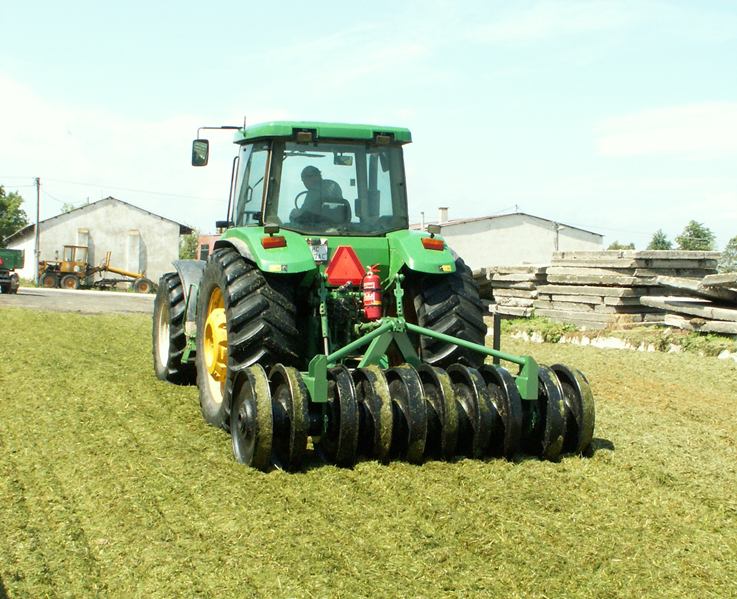 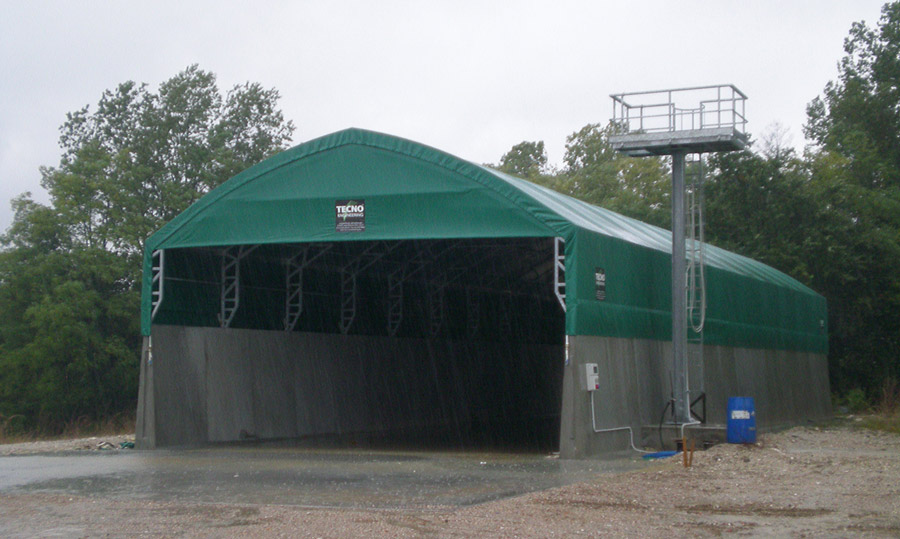 GENERALNA ZASADA UPRAWY 
ROŚLIN ENERGETYCZNYCH:
PŁODOZMIAN
I NIEDOPUSZCZENIE DO MONOKULTURY UPRAW
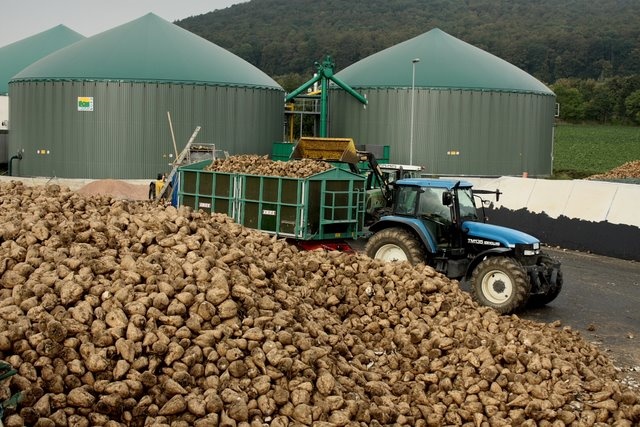 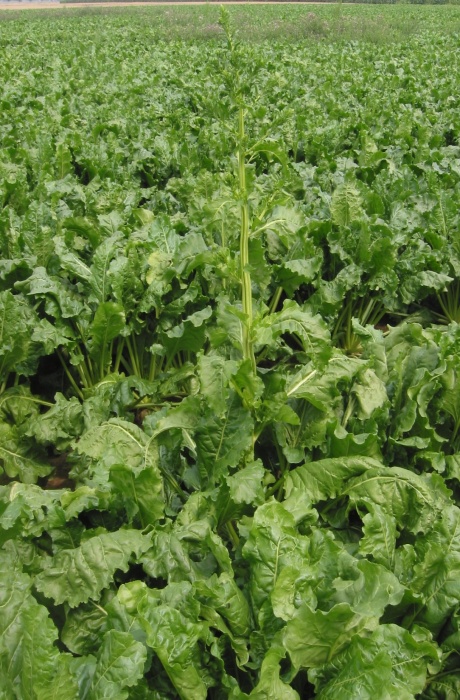 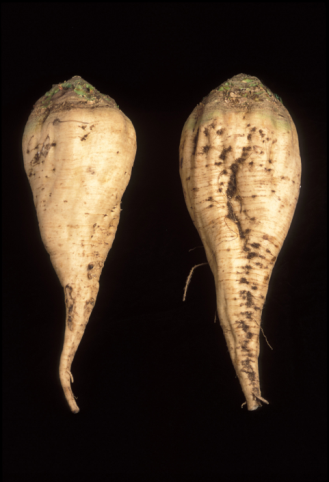 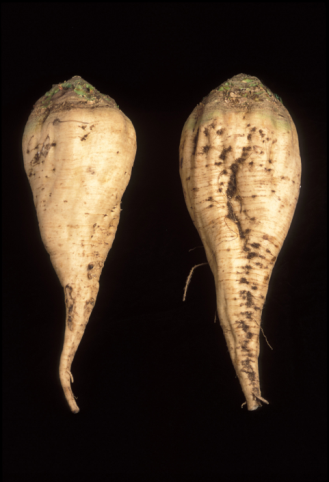 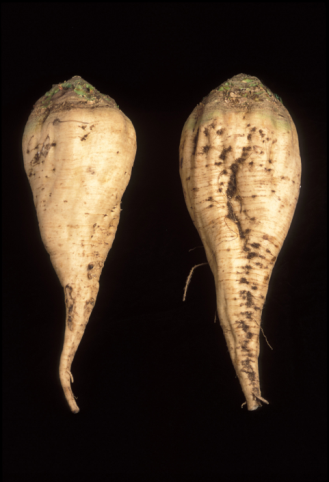 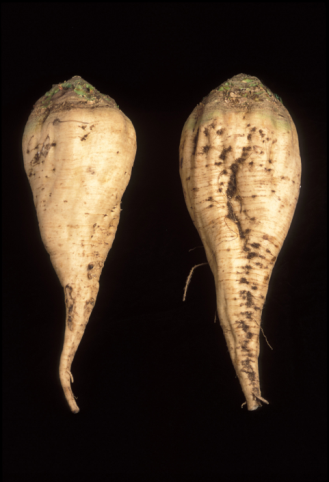 Burak 
energetyczny
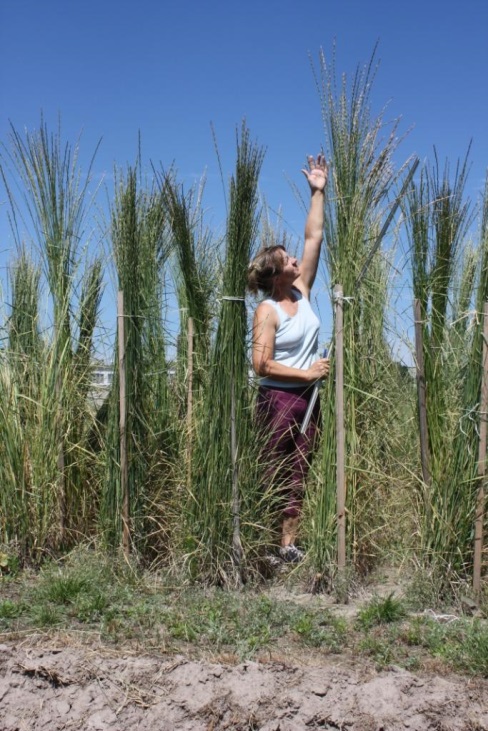 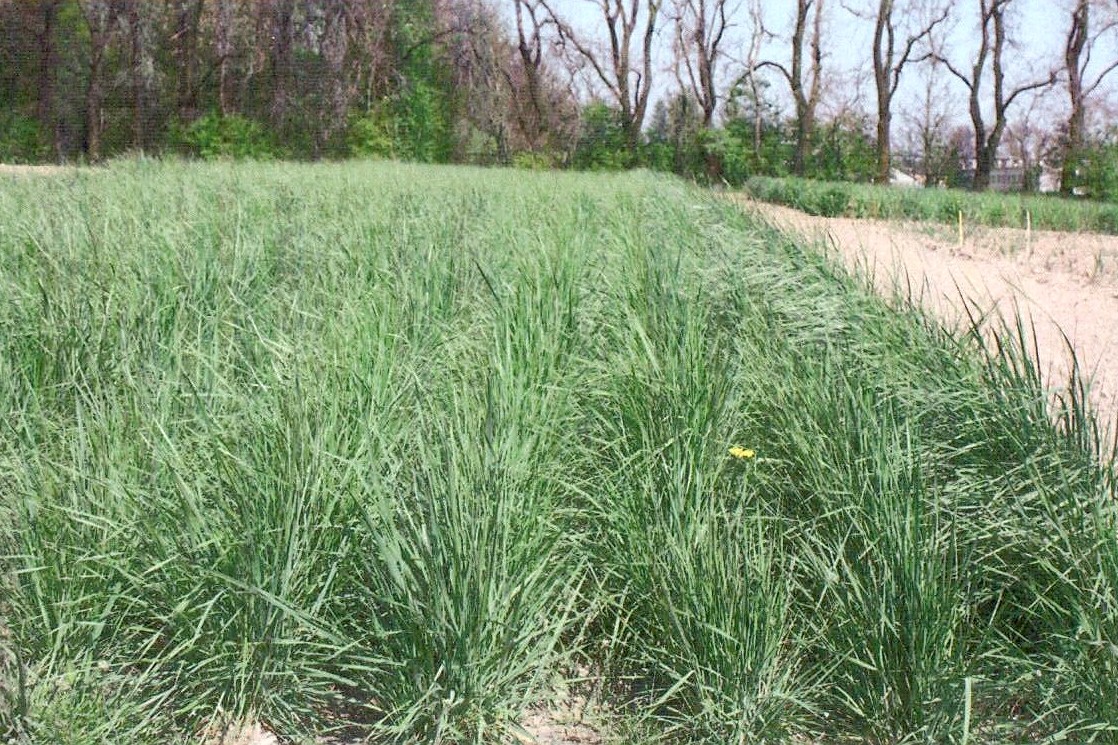 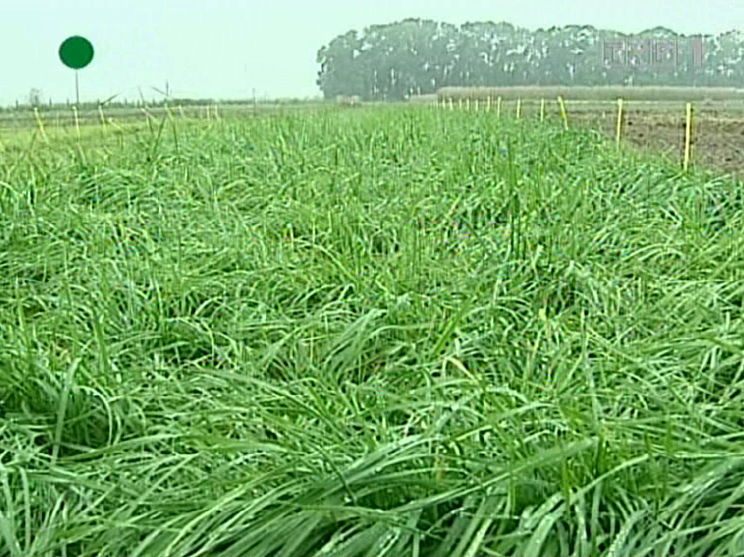 Perz 
wydłużony
zbitokępkowy
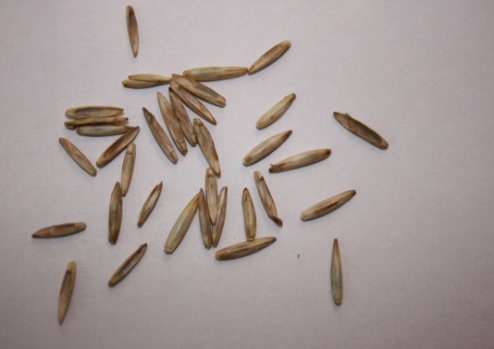 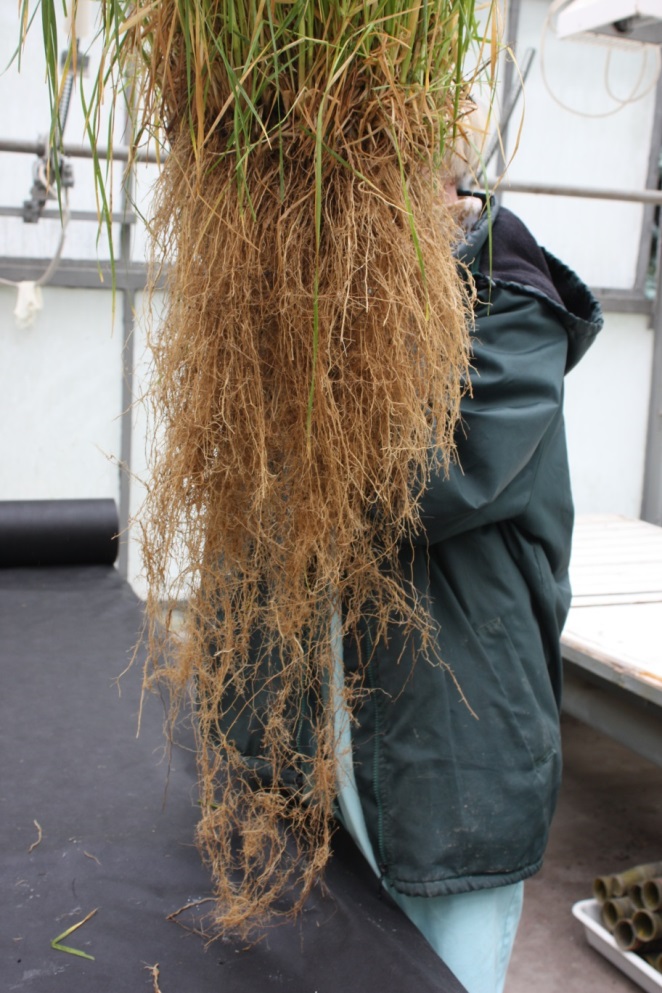 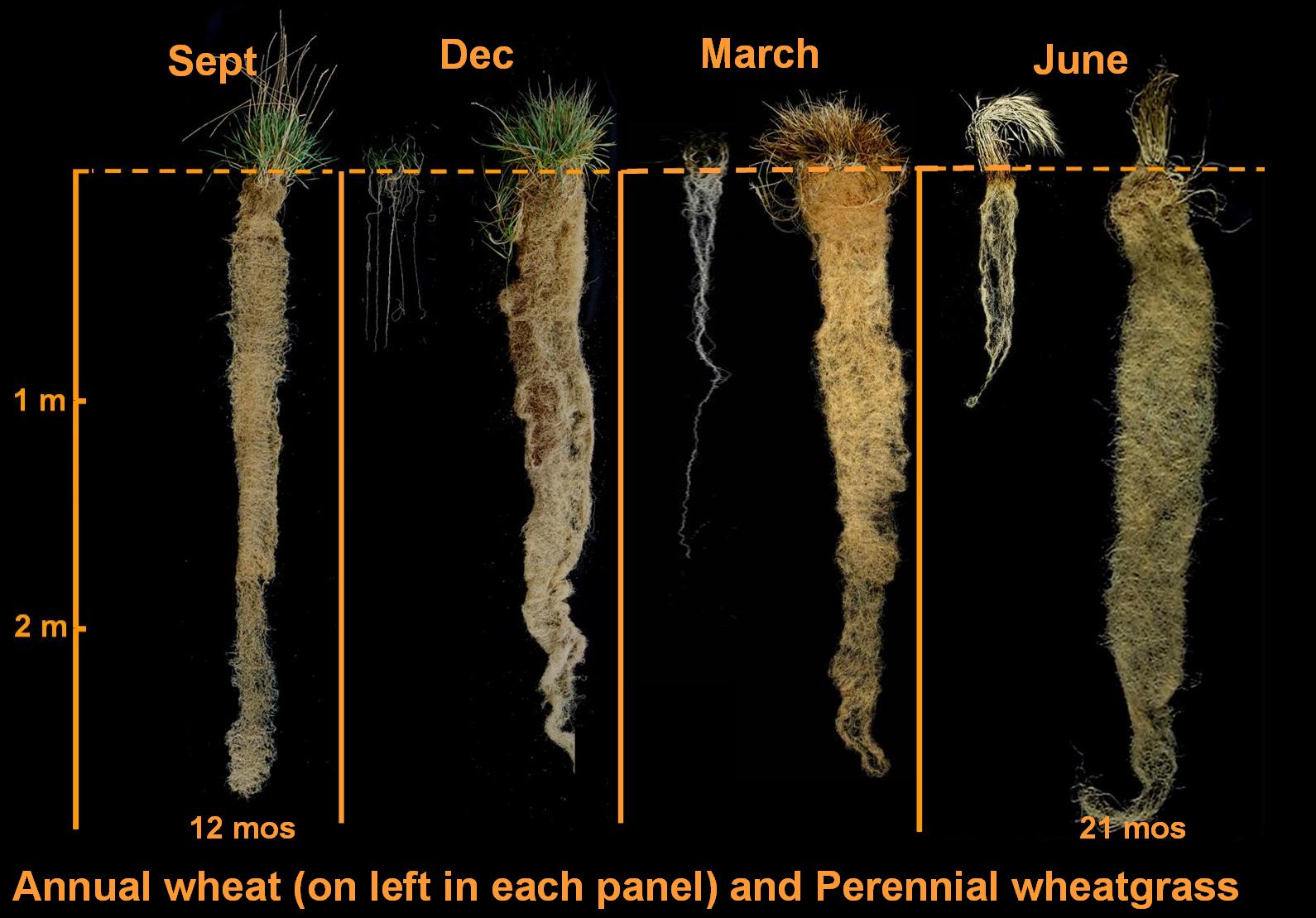 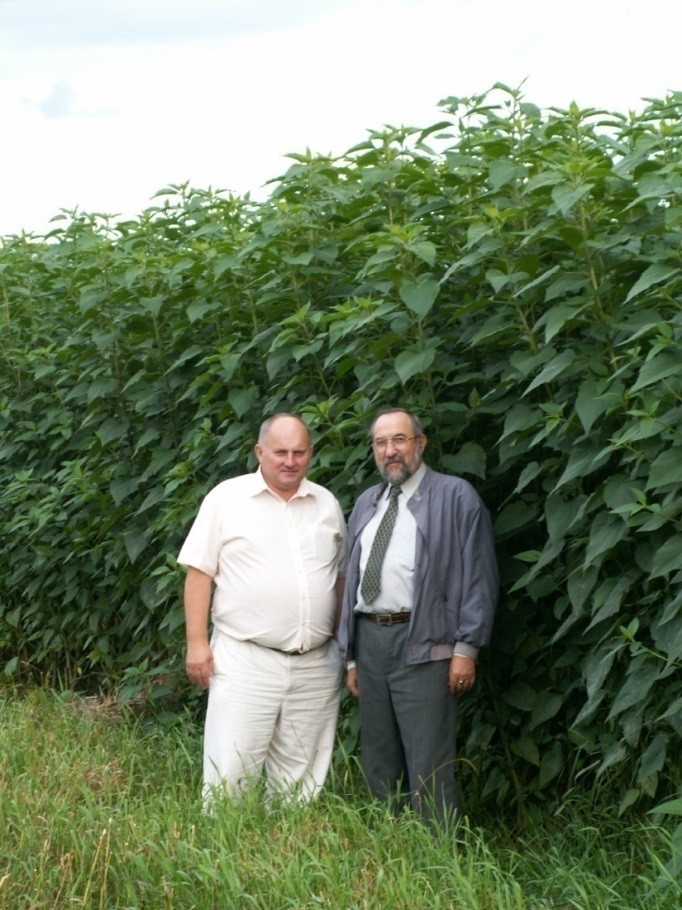 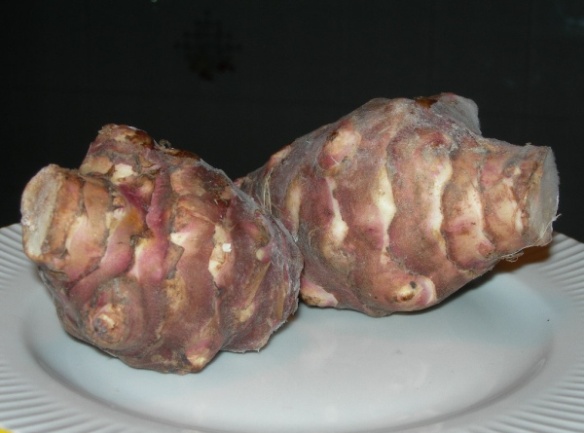 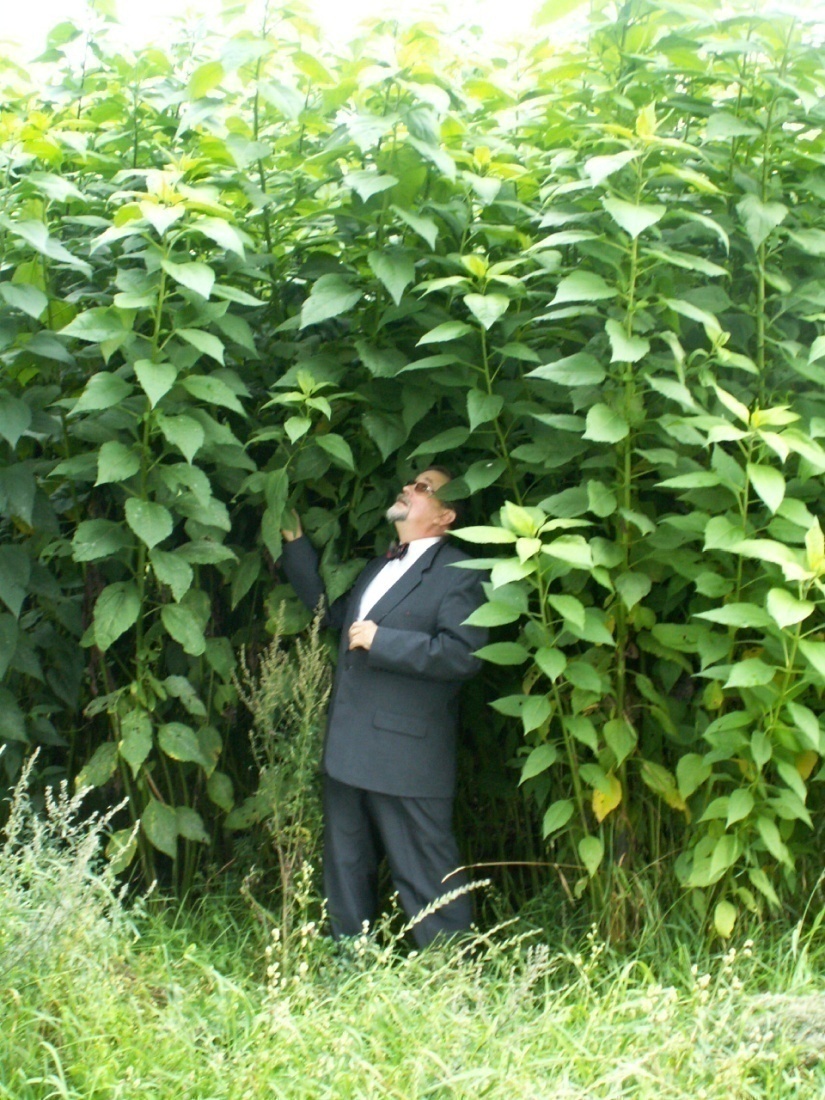 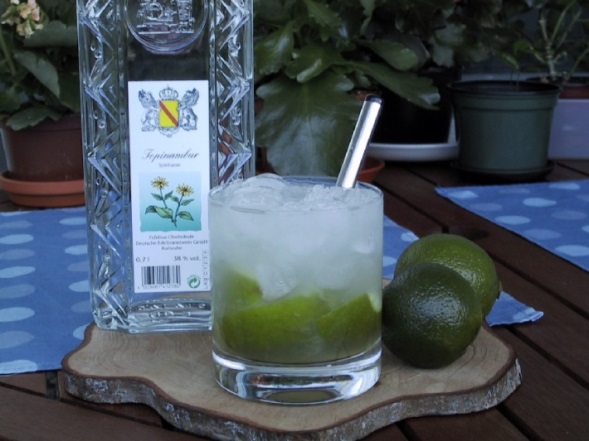 Topinambur, 
Słonecznik bulwiasty
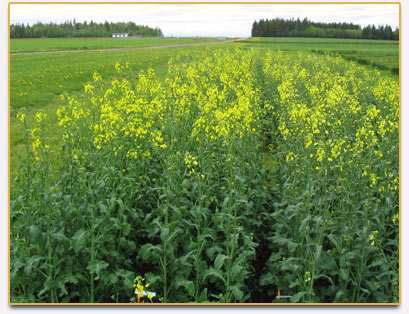 Lianka,
licznik siewny
rydz
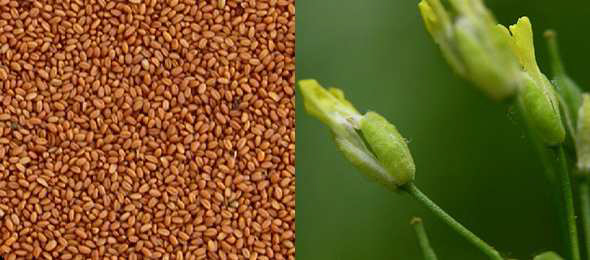 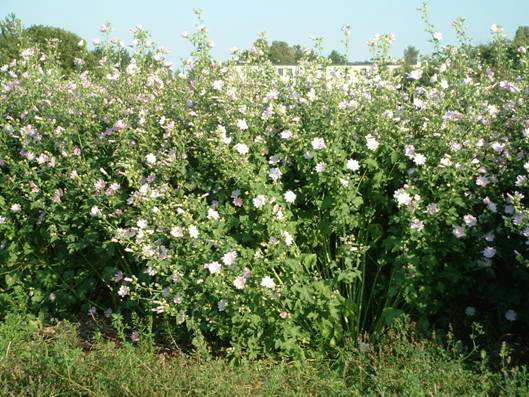 Ślazówka turyngska
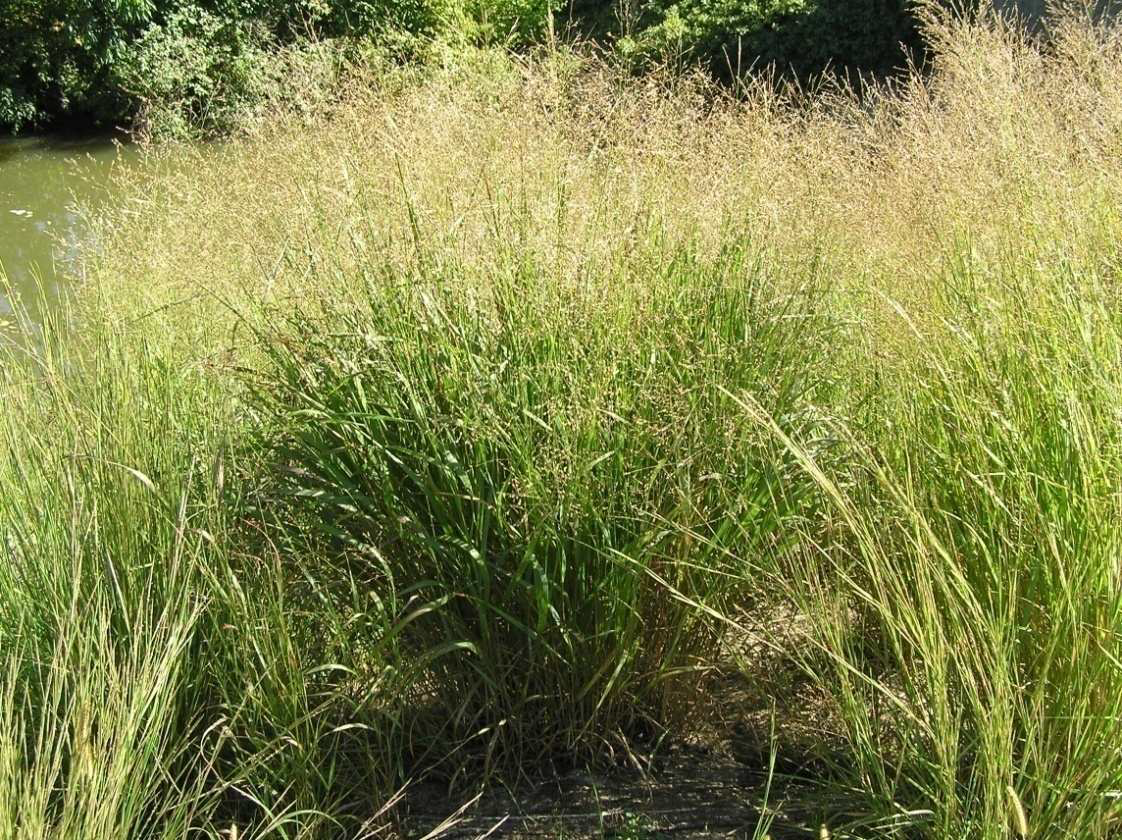 Jeden z najdokładniej opracowanych gatunków traw pod kątem przydatności na cele bioenergetyczne
Proso rózgowe
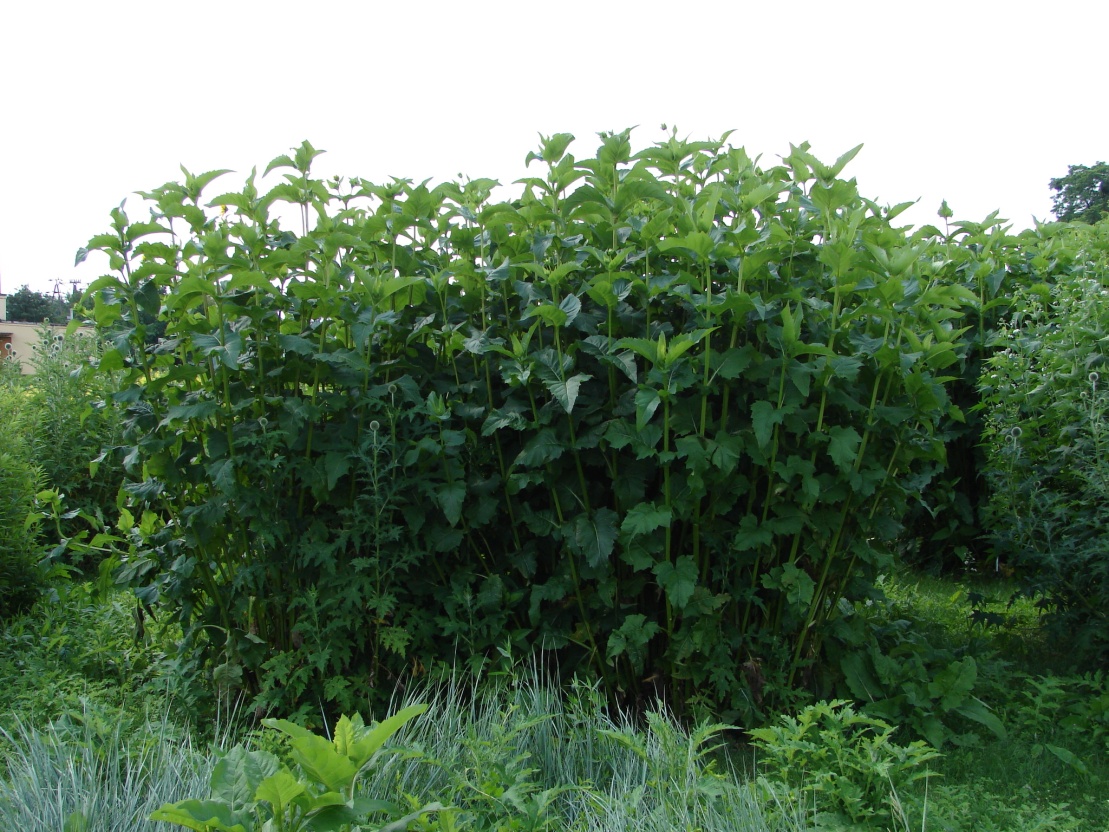 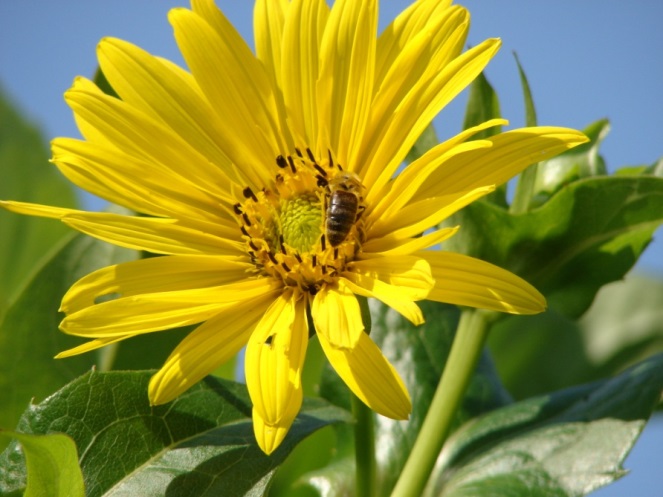 Sylfia, rożnik przerośnięty
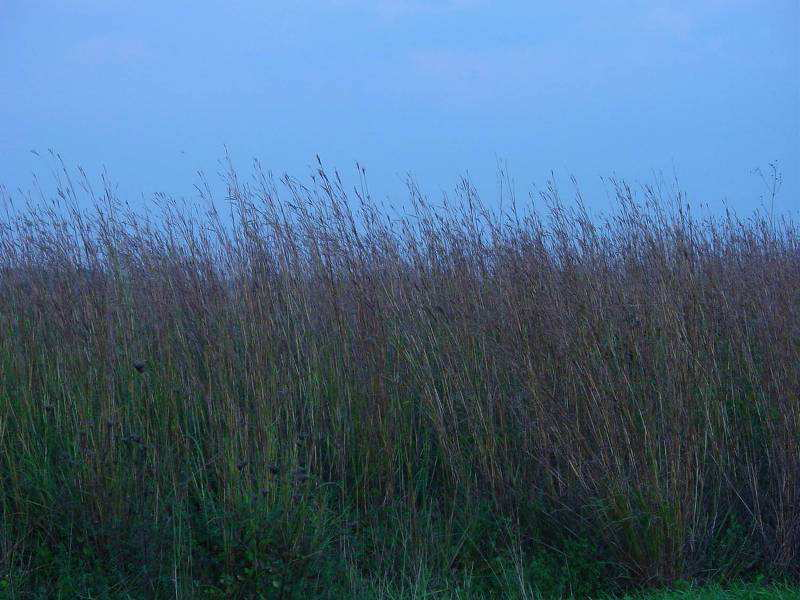 Palczatka Gerarda
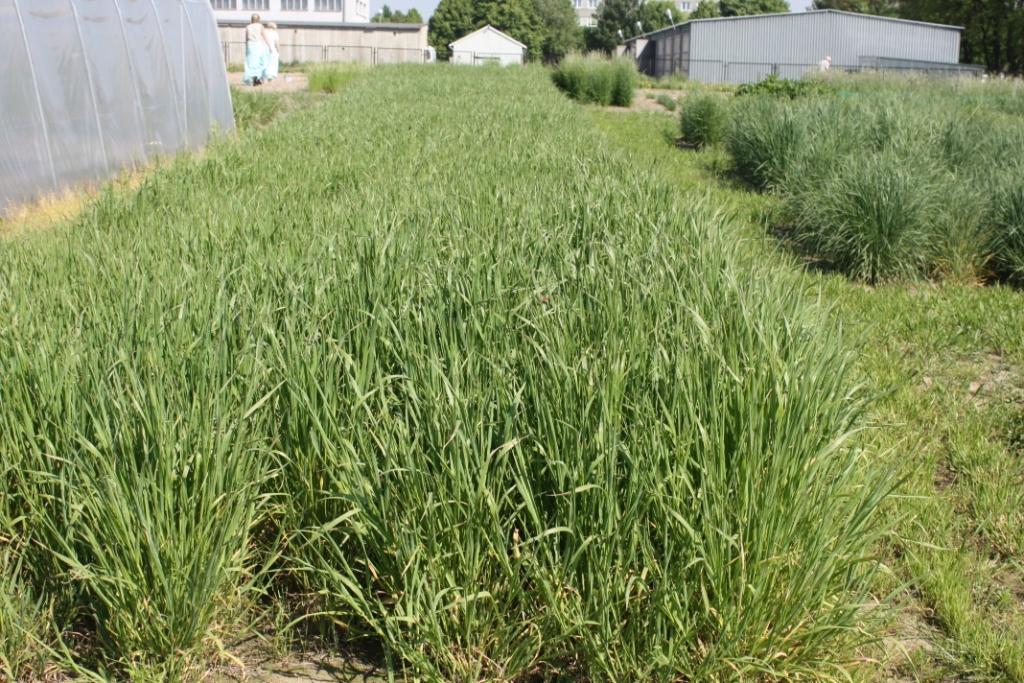 Stokłosa uniolowata
Mozga trzcinowa
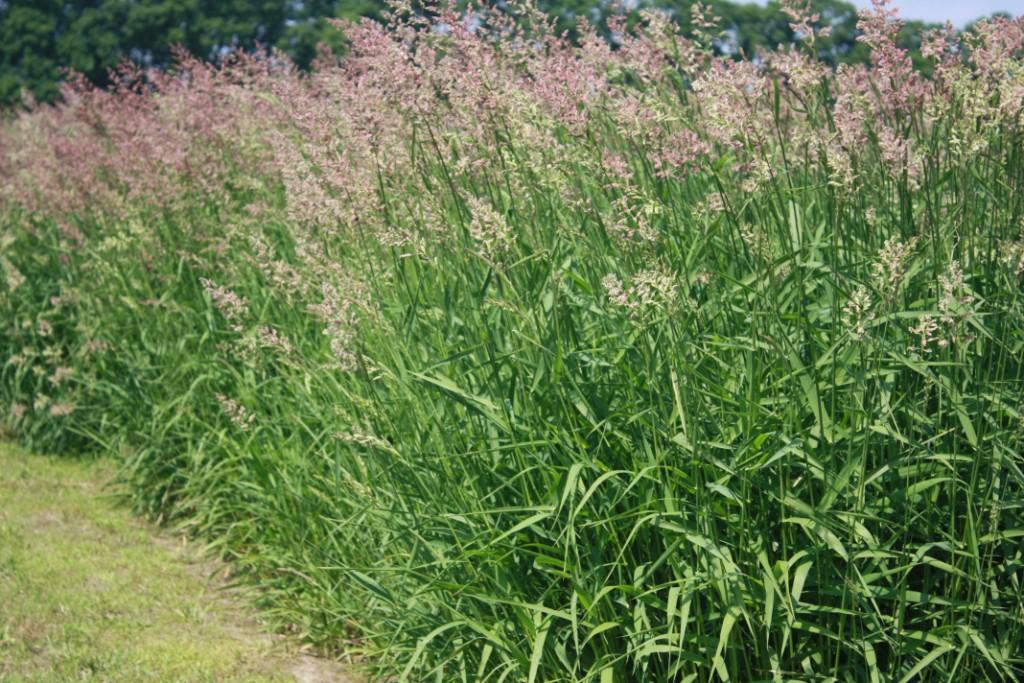 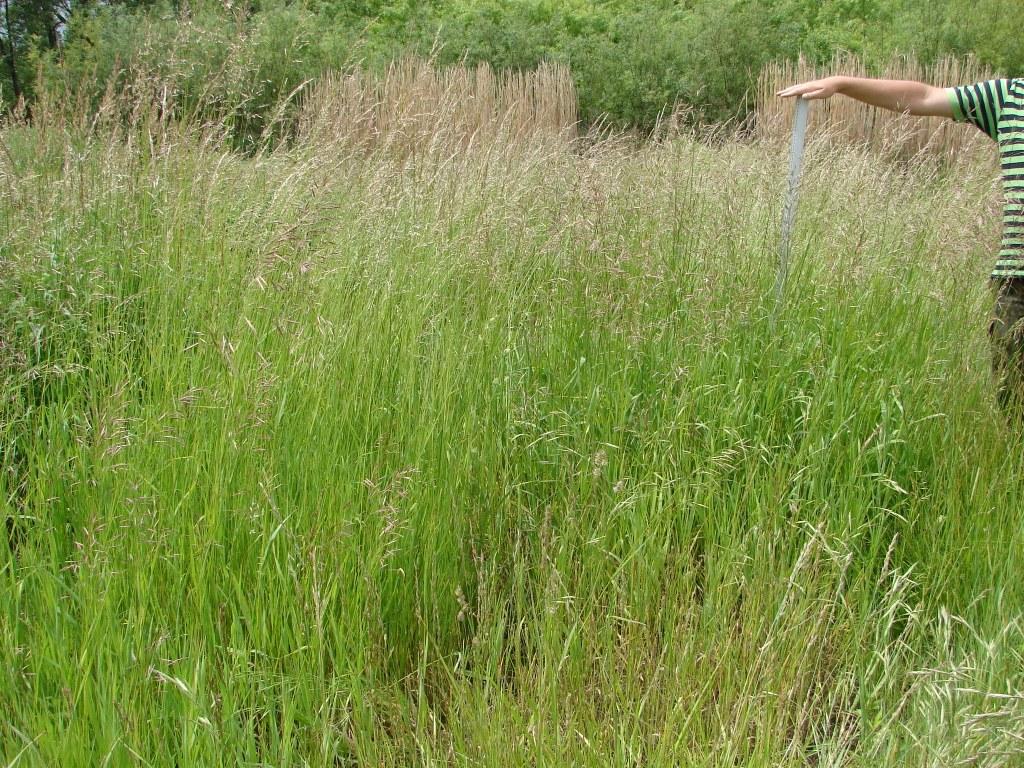 Owsik wyniosły
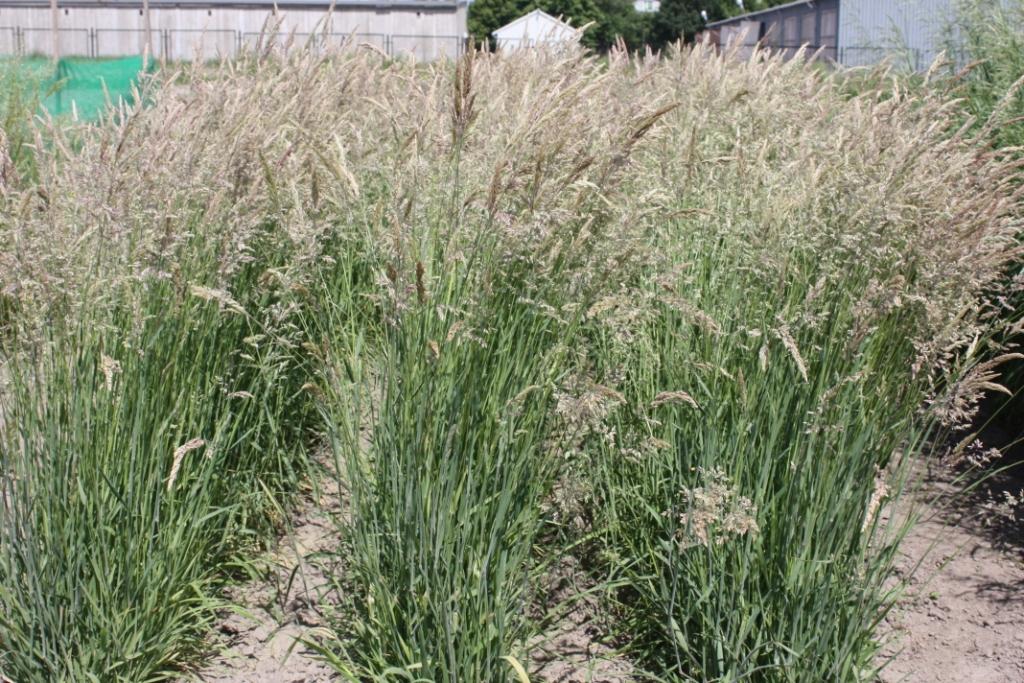 Kłosówka miękka
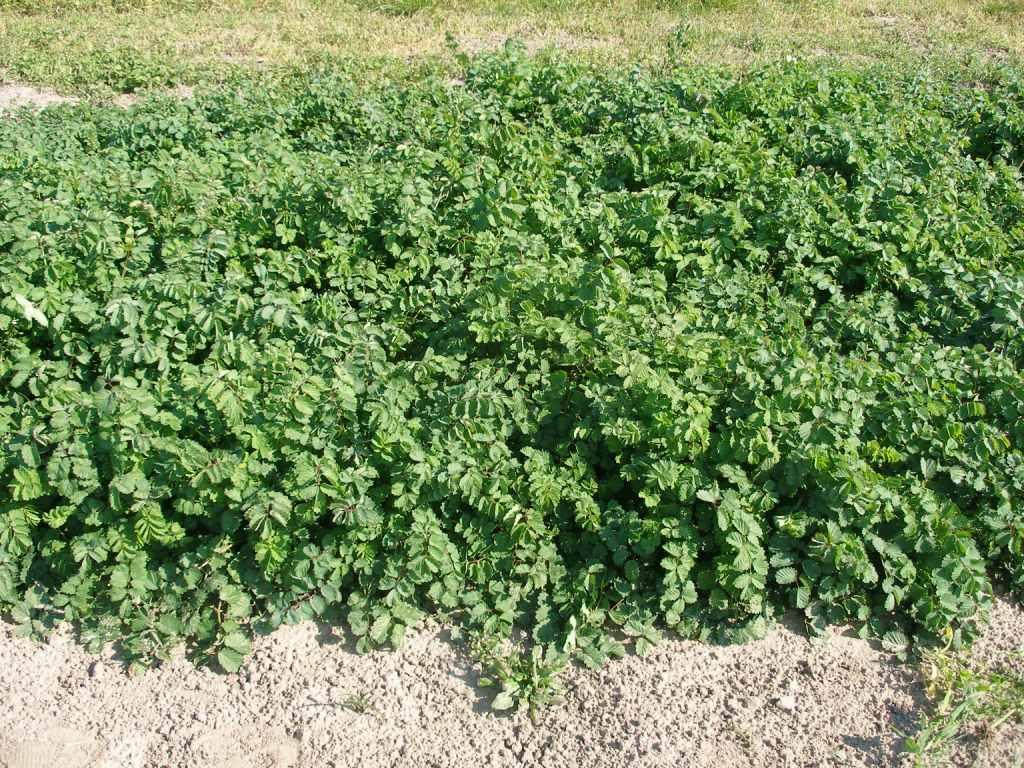 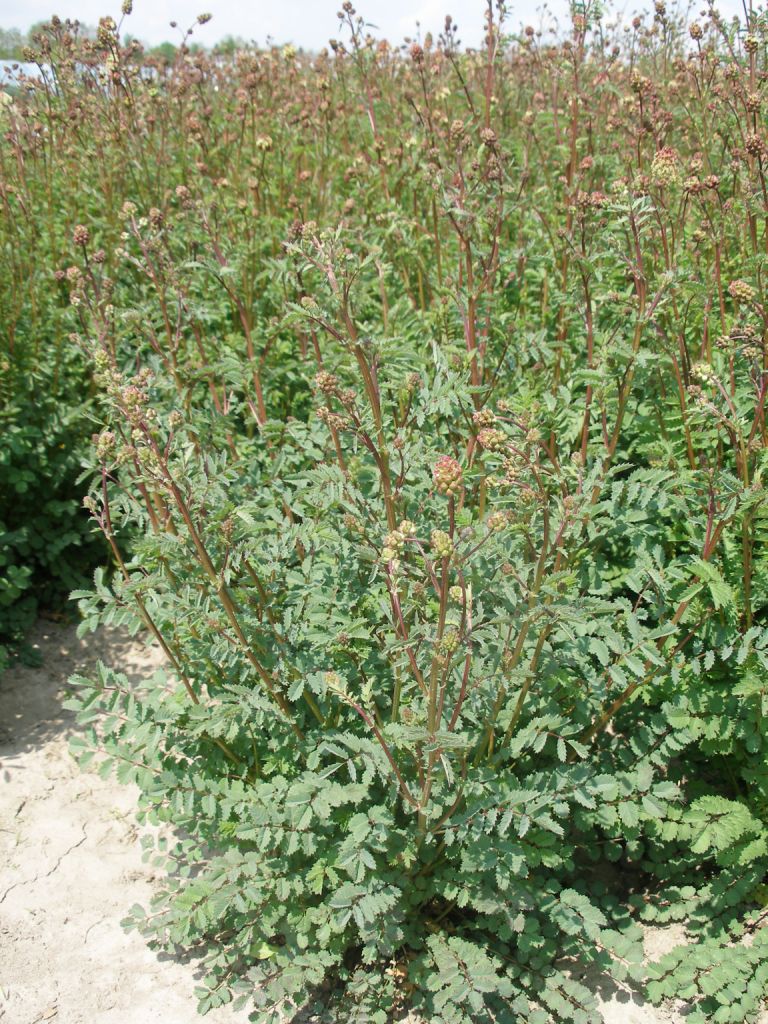 Krwiściąg  
lekarski
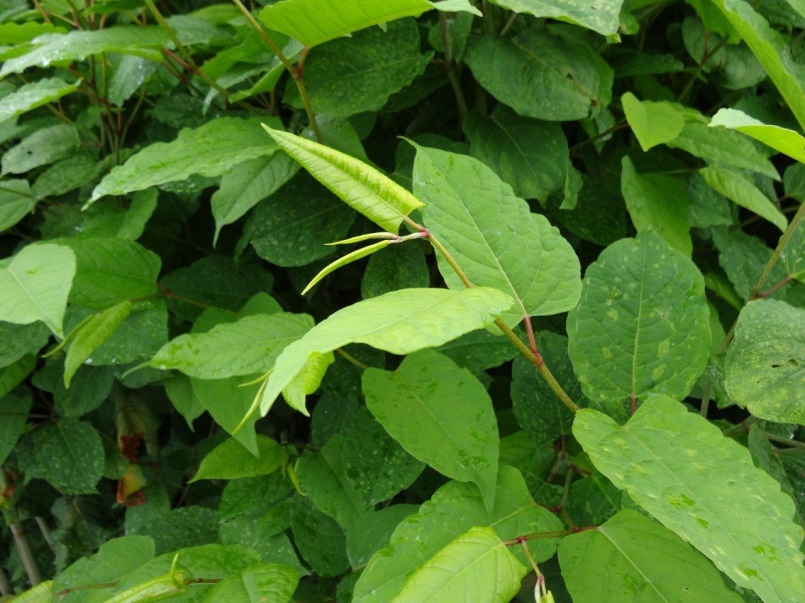 Igniscum
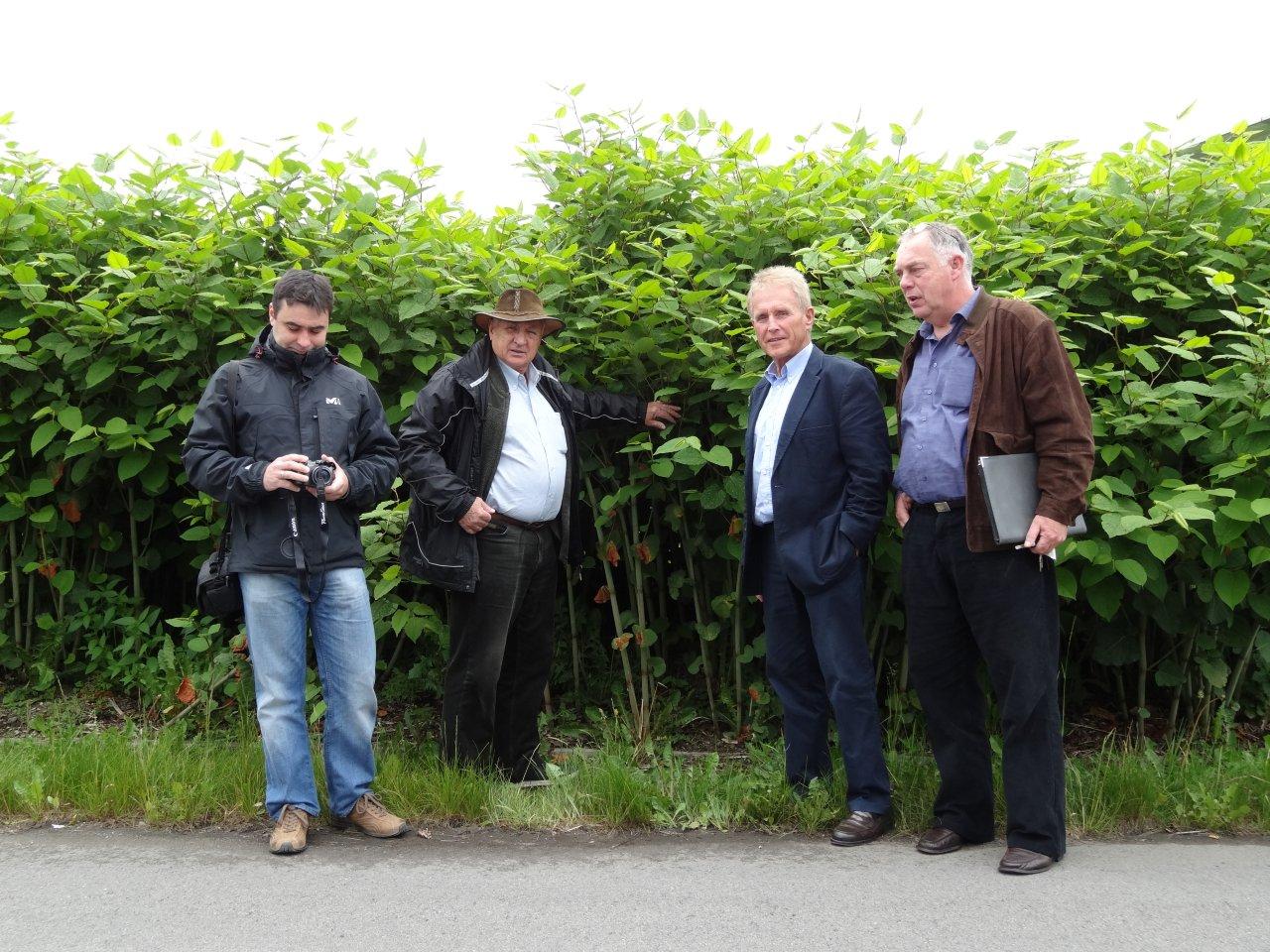 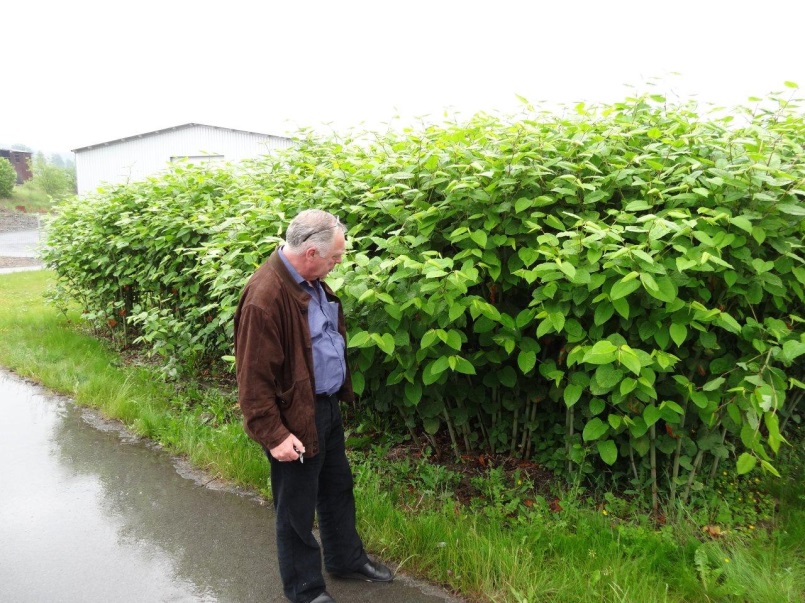 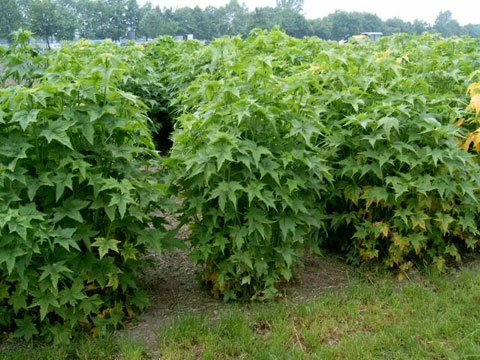 Ślazowiec
pensylwański
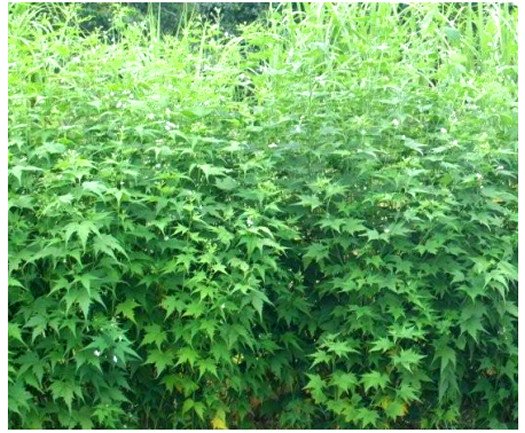 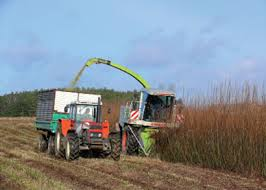 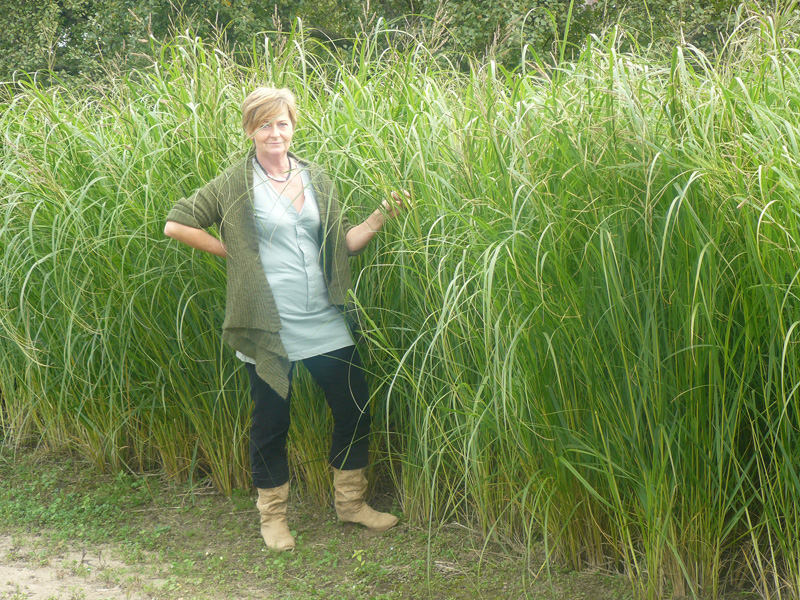 Spartina
preriowa
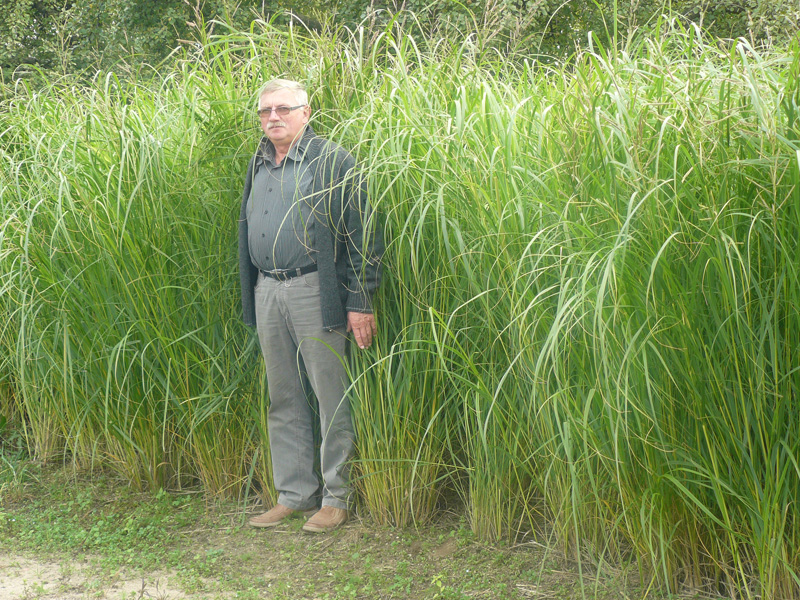 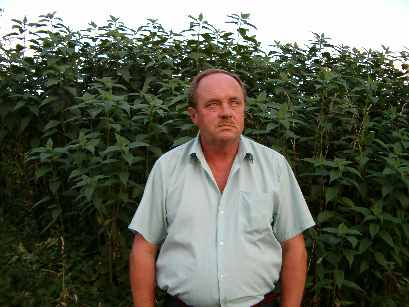 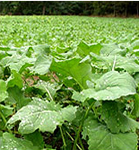 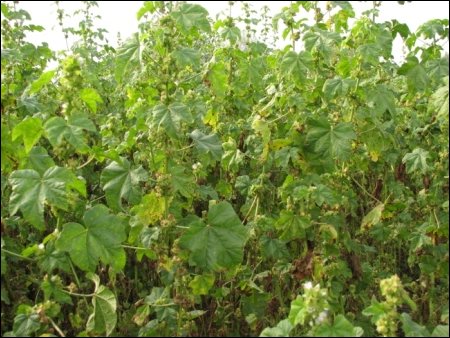 Malwa
pastewna
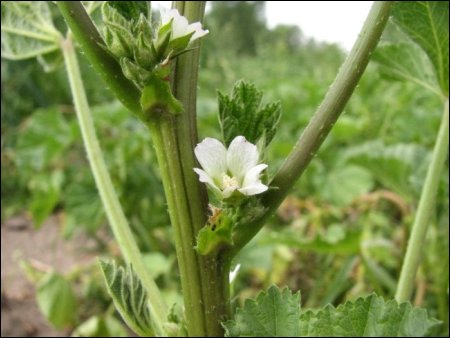 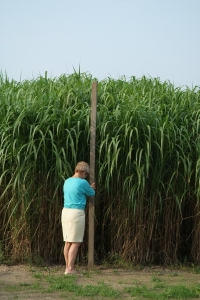 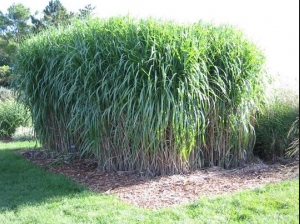 Miskant
olbrzymi
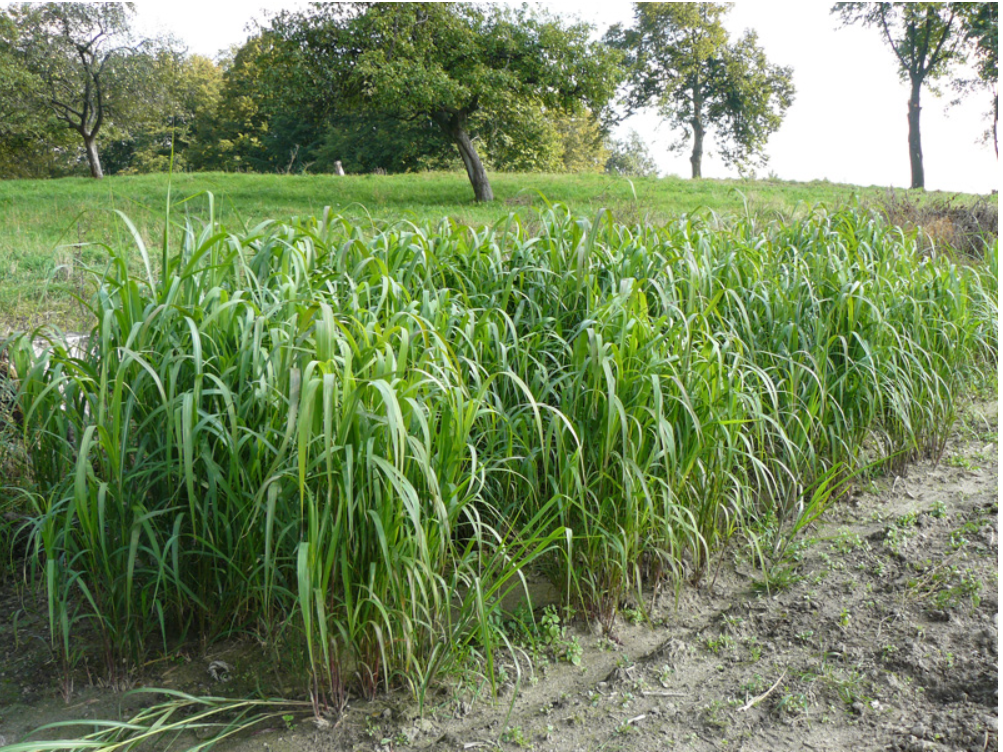 Miskant
cukrowy
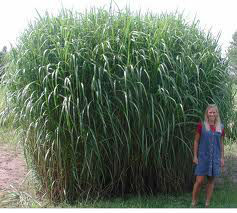 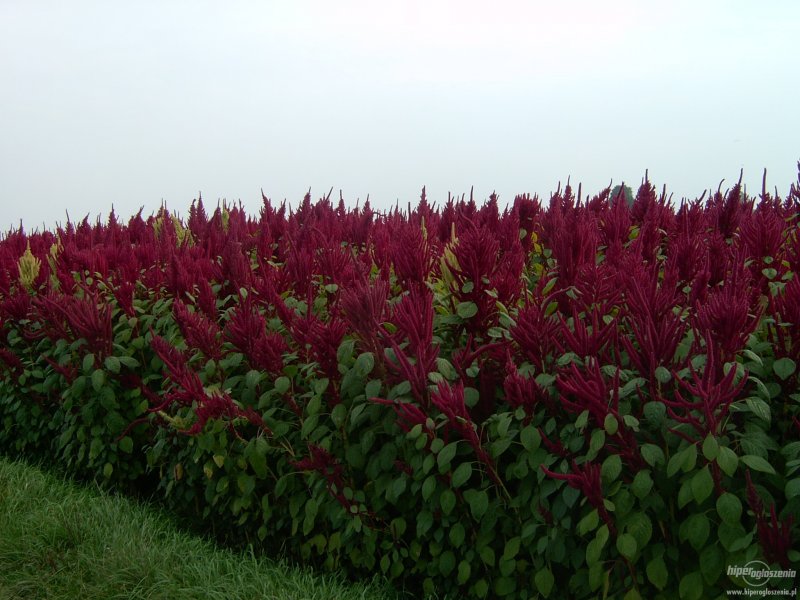 Szarłat,
amarantus,
lisia kita
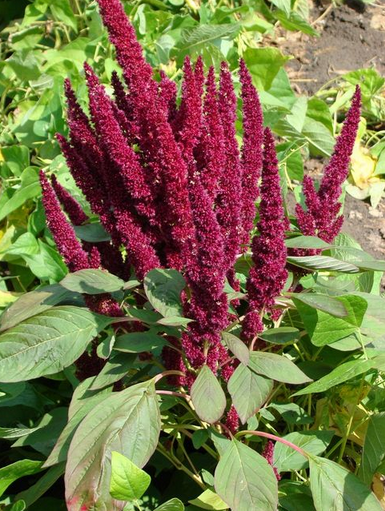 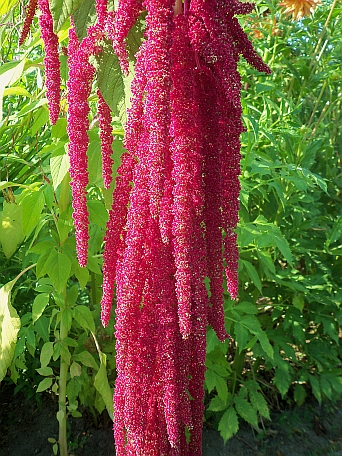 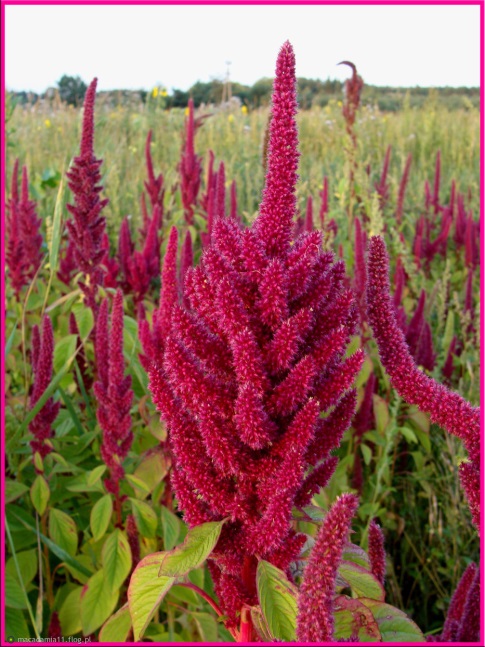 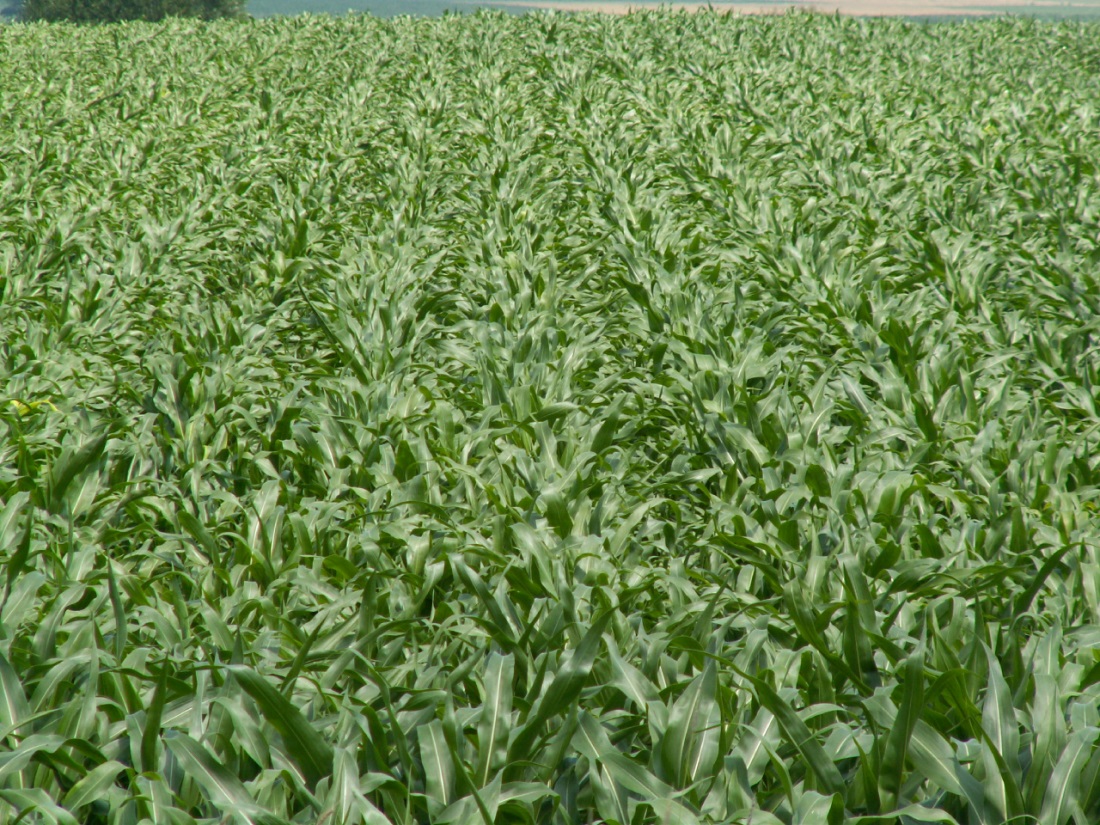 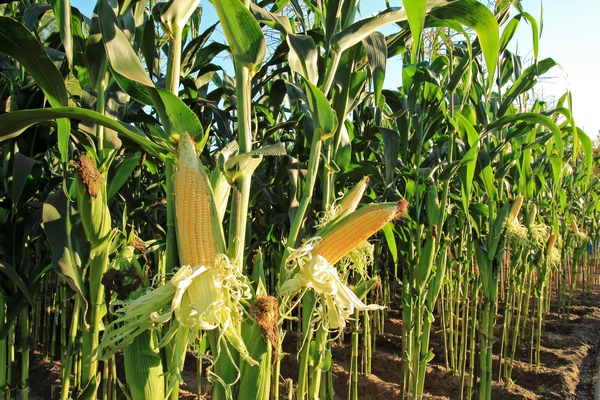 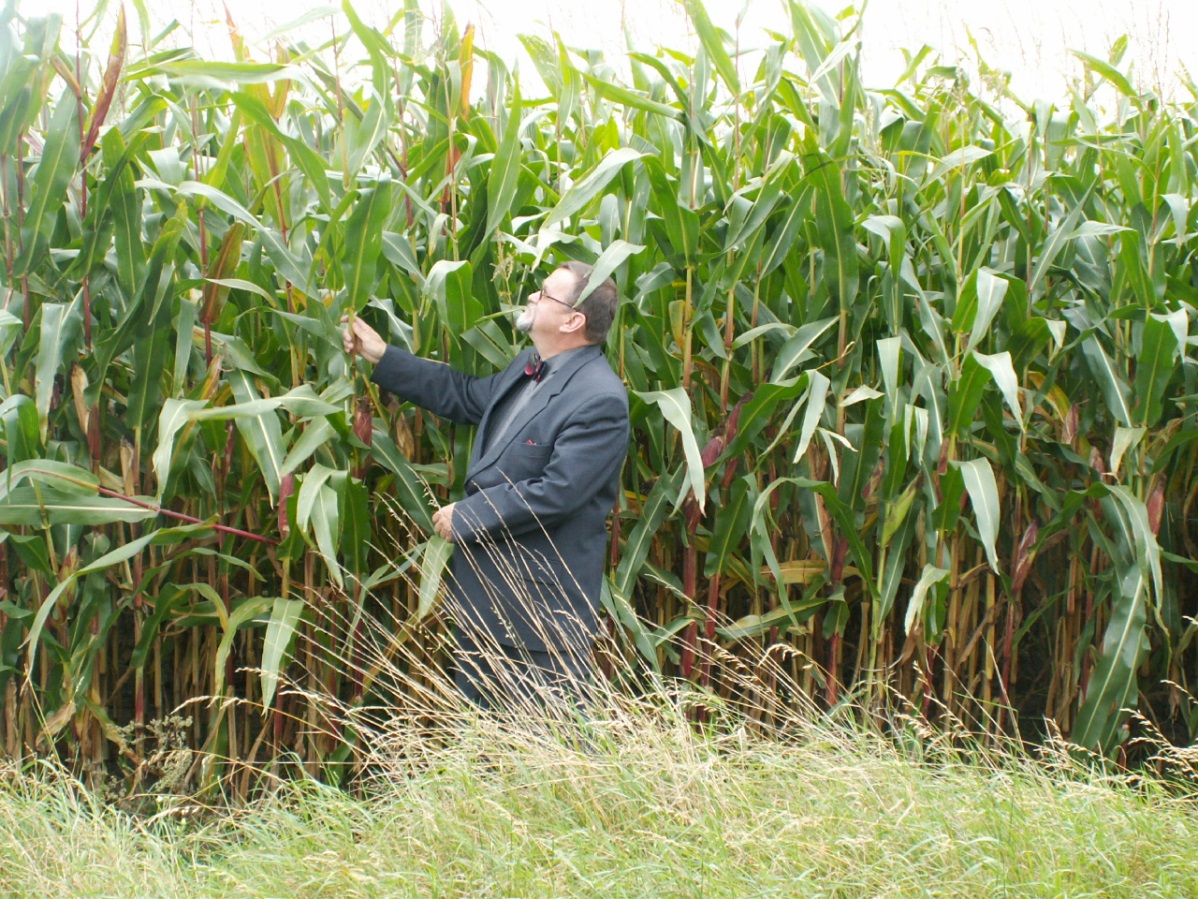 Kukurydza
energetyczna
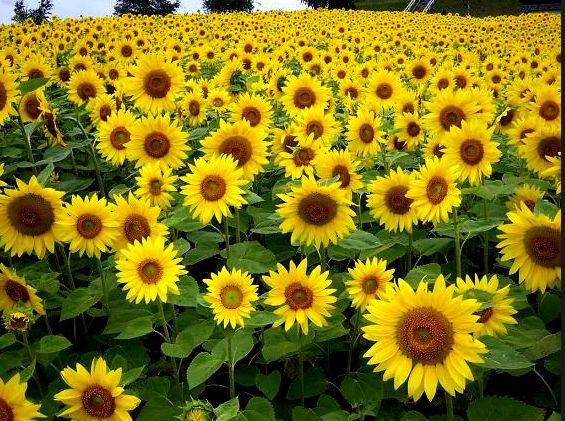 Słonecznik
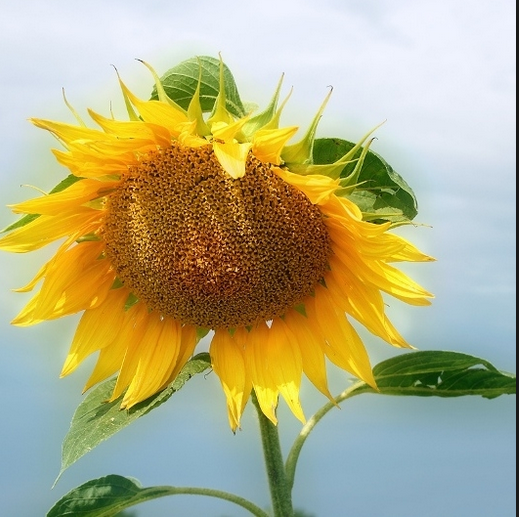 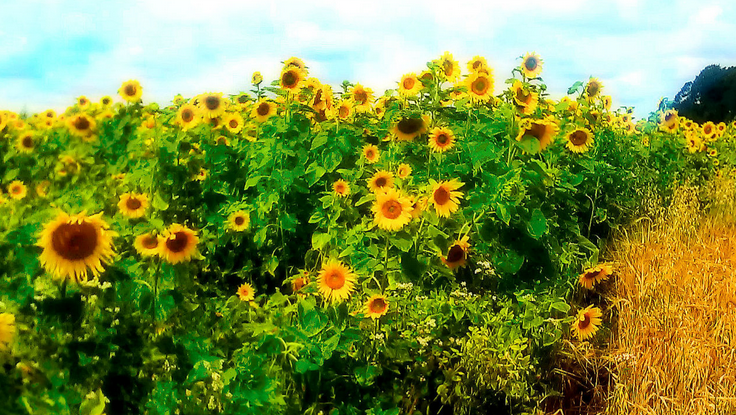 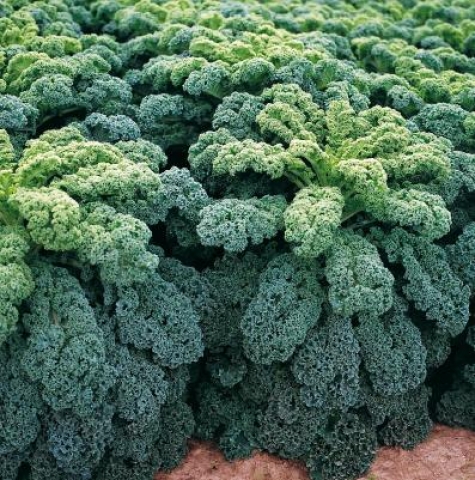 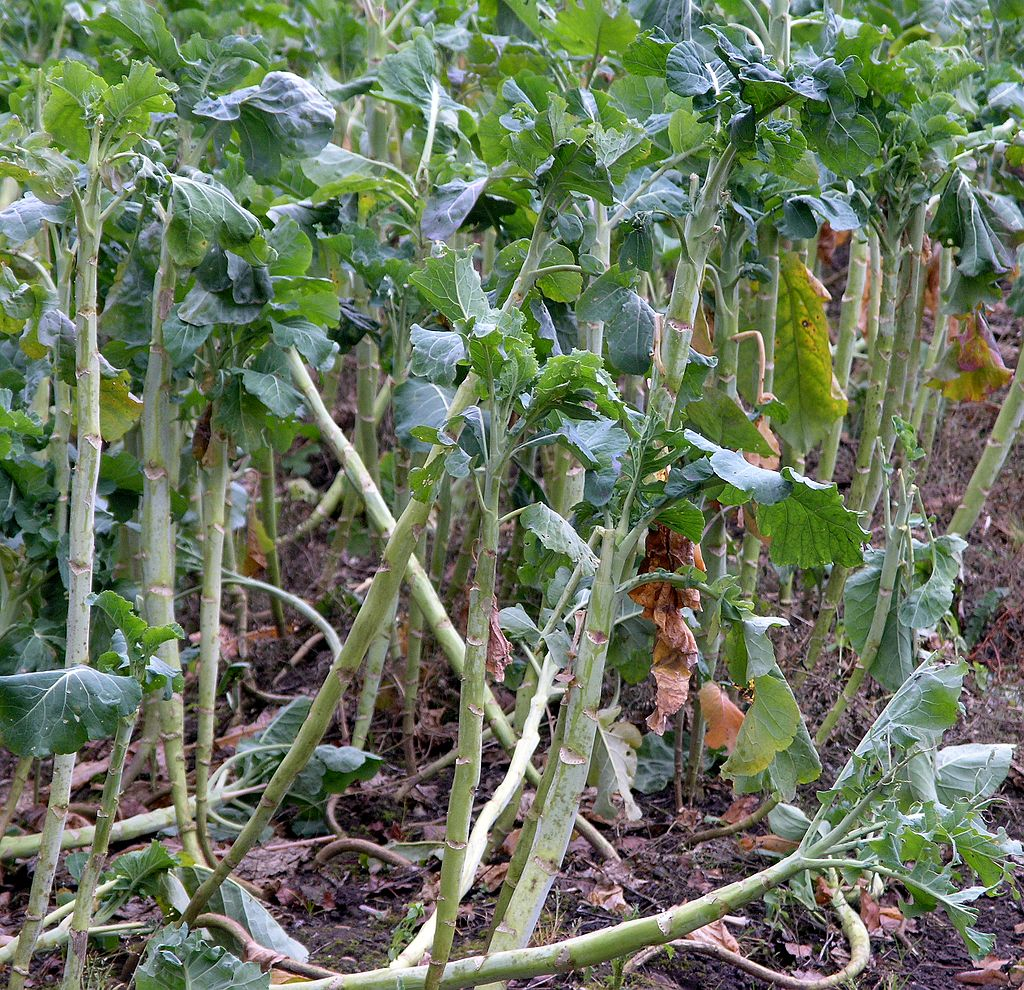 Jarmuż i kapusta pastewna 
obie rośliny dają do 800 q/ha zielonej masy z 2 pokosów. 
Wymagają gleb co najmniej kl. Ivb
możliwy plon zielonej masy z dwóch pokosów – 
600 – 800 q/ha Gleby kl. VI
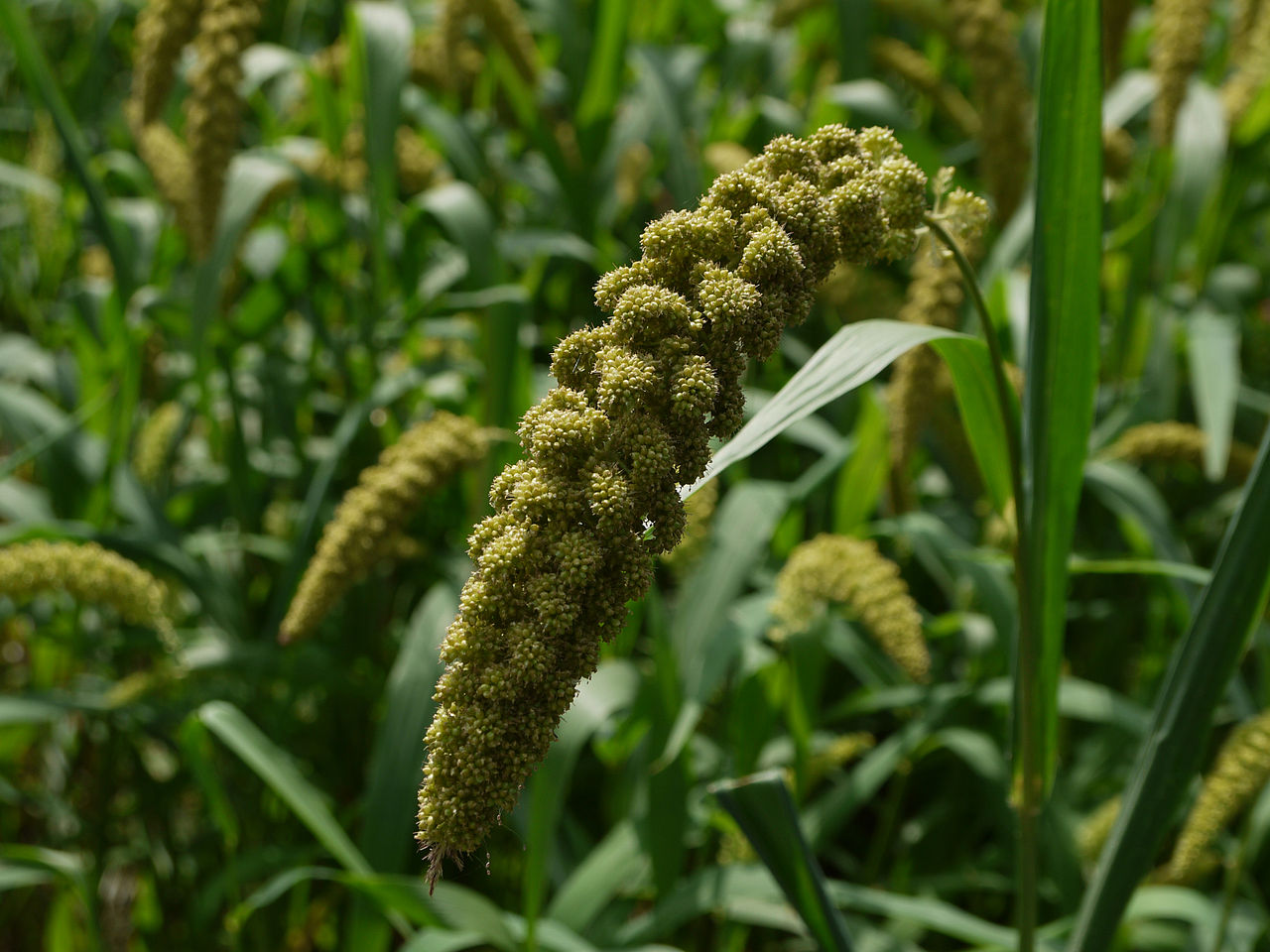 Włośnica ber,
czumiza, 
proso włoskie
Szczodrak syberyjski - Dla ludzi jest skuteczniejszy od żeń-szenia i to zarówno korzeń jak i część nadziemna. Dla zwierząt hodowlanych przydatny również jako zielonka. Dwa pokosy. Na polu trwa do 20 lat. Zarówno dla ludzi jak i zwierząt to swoisty anabolik. Plonowanie sprawdzane. Znamy hodowców 
wielkotowarowych, którzy już importują siano lub susz ze szczodraka z Rosji jako komponent (małe ilości) do karmy dla zwierząt. Marale (jelenie syberyjskie), które bytują w środowisku gdzie rośnie szczodrak, osiągają o 30% wyższą masę ciała i poroża od tych, które żyją w rejonach bez szczodraka. Miododajny i bardzo dekoracyjny podczas kwitnienia. Wyciąg 
z rośliny i nalewka 
stosowana jest jako 
środek pobudzający 
i wzmacniający w 
zaburzeniach 
czynnościowych układu
nerwowego, w stanach 
przemęczenia fizycznego
i umysłowego. Jest 
używany również przy 
niemocy płciowej i w 
leczeniu alkoholizmu.
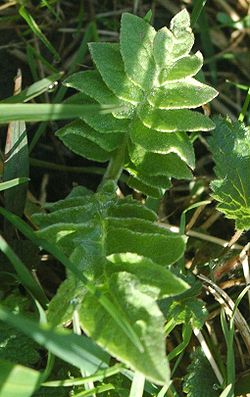 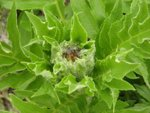 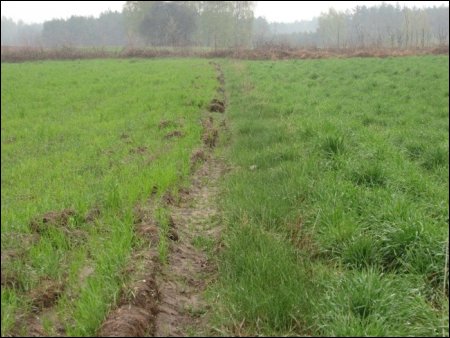 wiosna
Żyto stuletnie, 
kępkowe
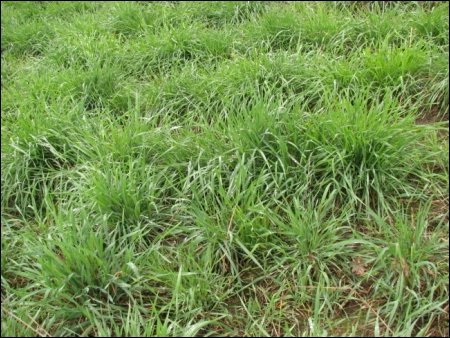 Żyto kępkowe
Żyto chlebowe
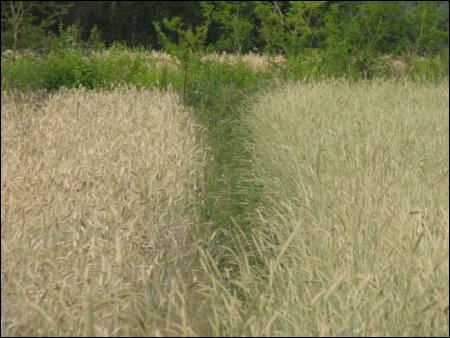 Ściernisko 2 tygodnie po ścięciu
kombajnem
sierpień
Produkcja substratów

Kontraktacja na okres od 5 – 25 lat
Umowy indywidualne
Rozliczenia gotówkowe, barterowe (nawóz) lub łączone
Opieka agrotechniczna
Wypowiedzenie umowy bez konsekwencji finansowych

Użyczenie ziemi

Umowy na okres 5 – 25 lat
Umowy indywidualne
Właściciel zatrzymuje dopłaty + 200 zł do ha
Wypowiedzenie umowy bez konsekwencji finansowych z przywróceniem ziemi do stany sprzed umowy

Jeżeli inwestor uzyska w użyczenie 500 ha ziemi, powstanie przy magazynie baza maszynowa z której będą mogli bezpłatnie (za koszt paliwa i obsługi operatora) korzystać wszyscy mieszkańcy gminy którzy podpisani umowę na produkcję substratów
Szacunkowe kontraktowe ceny substratów:

1 tona zielonki z kukurydzy energetycznej – 90 zł
1 tona zielonki z topinamburu (łodygi i bulwy) – 80 zł
1 tona zielonki z traw energetycznych – 40 - 45 zł
1 tona zielonki z perzu wydłużonego zbitokępkowego – 50 zł
1 tona surowych buraków energetycznych (korzeń i liście) – 80 zł


1 tona kiszonki z kukurydzy energetycznej – 110 zł
1 tona kiszonki z topinamburu (łodygi i bulwy) – 100 zł
1 tona kiszonki z traw – 55 zł
1 tona kiszonki z perzu wydłużonego zbitokępkowego – 60 zł
1 tona kiszonki z buraków energetycznych (korzeń i liście) – 90 zł

Ceny innych substratów uzgadniane są indywidualnie.

Ceny ulegają corocznie waloryzacji o poziom inflacji
Ceny co pół roku indeksowane są o zmianę współczynnika ceny 1 litra oleju napędowego
Dziękuję za uwagę
Wojciech Łukaszek
Bioelektrownie Świętokrzyskie MK sp. z o.o. Kielce


wojciech.lukaszek@bioelektrownieswietokrzyskie.pl
600-135-708